Decentralized Identifiers and Self-Sovereign Identity Standards
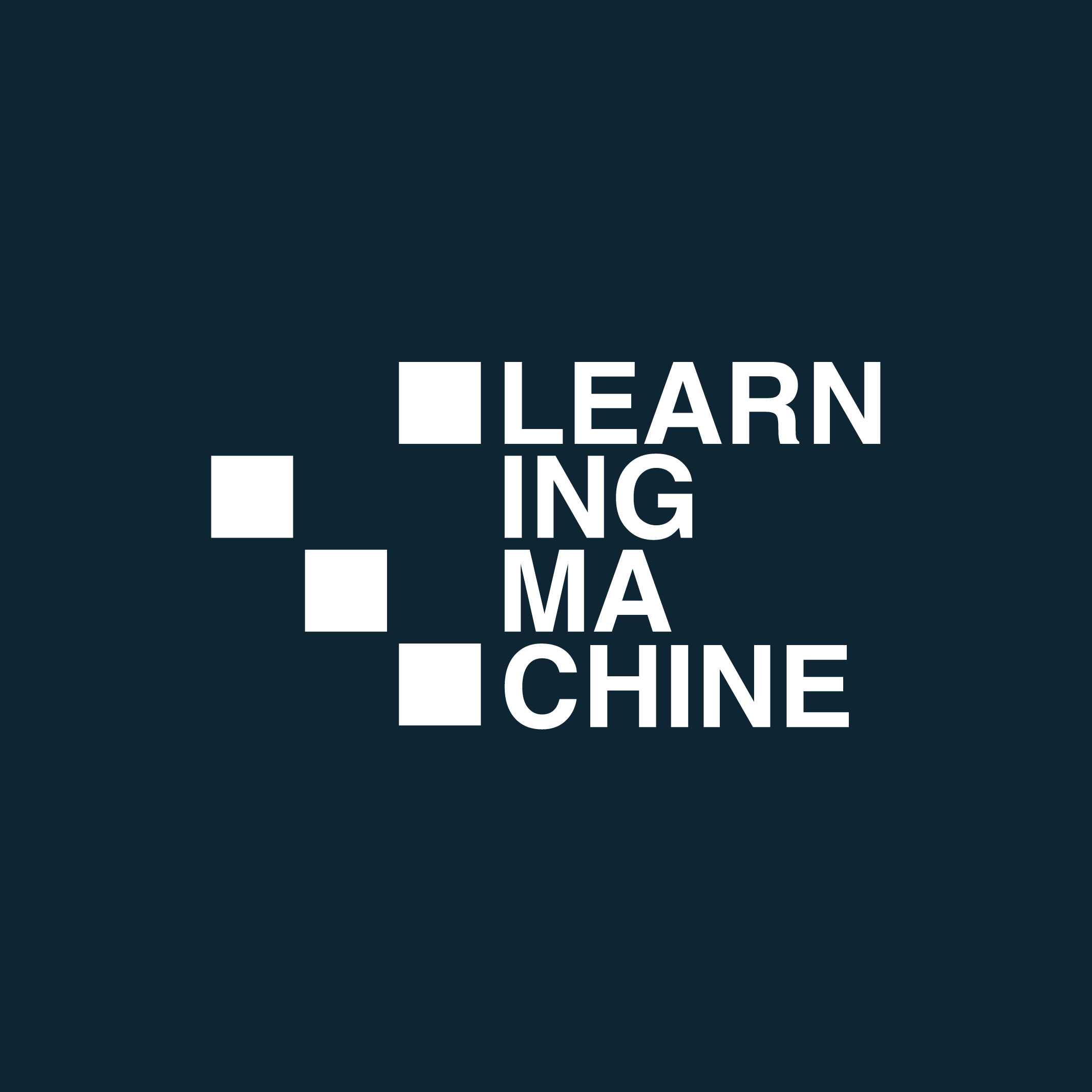 Kim Hamilton Duffy, CTO
Learning Machine
www.learningmachine.com
Co-chair W3C Credentials Community Group
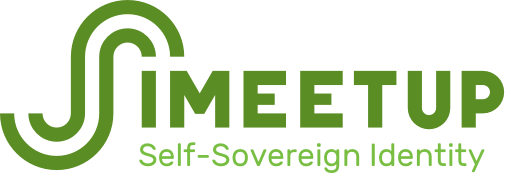 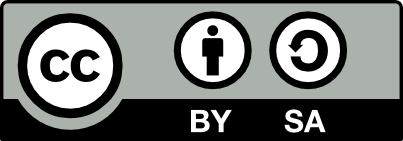 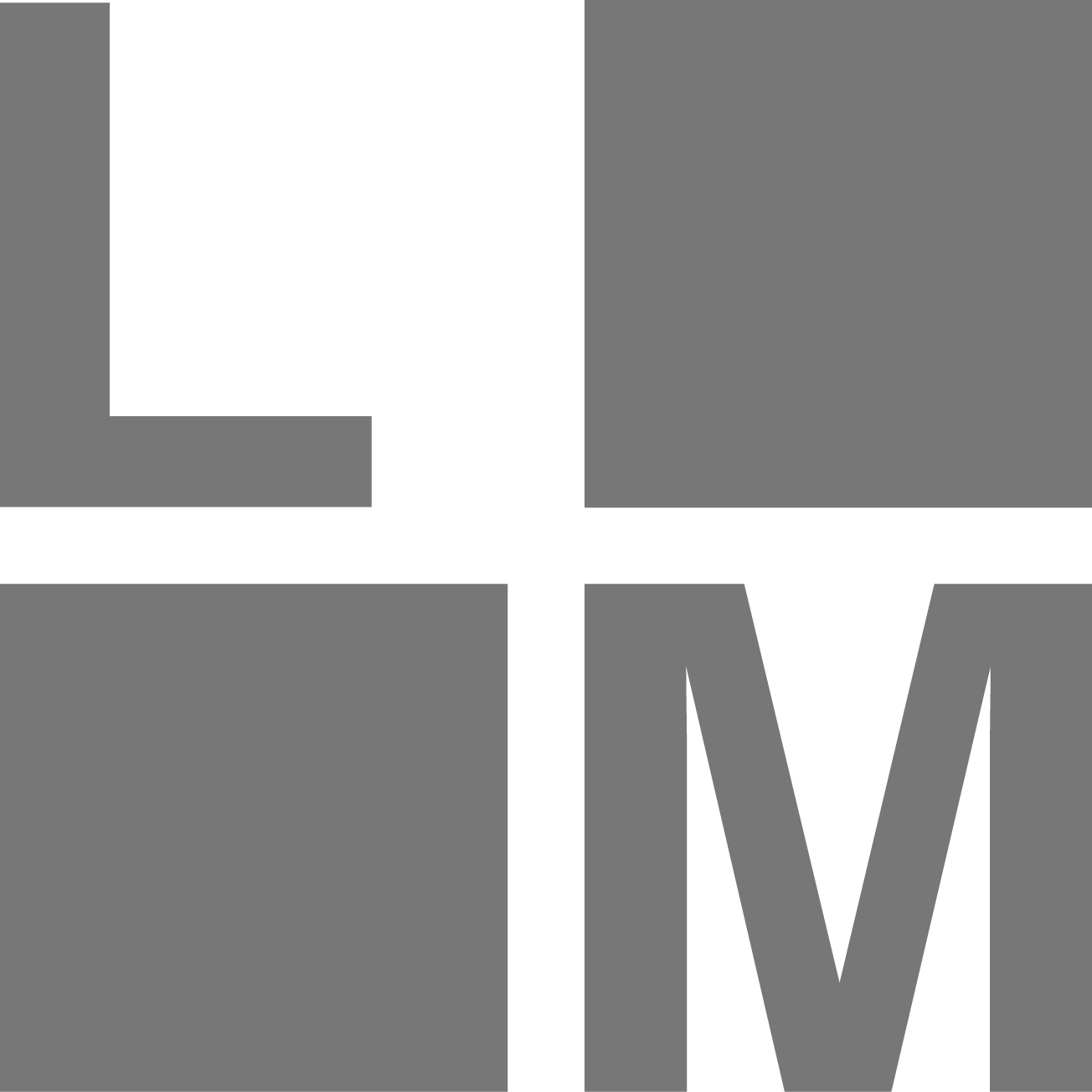 How I got involved in SSI
Learning Machine and Self-Sovereign Identity (SSI)
Blockcerts, jointly developed by Learning Machine and MIT Media Lab
Open source, open standard ecosystem
Recipient-owned, long-lived, blockchain-anchored credentials
Open Badges and Verifiable Credential Alignment
DID Method Specification implementation (BTCR — details later in talk)
W3C CCG and SSI
DID Specification
DID Method Specifications and registry
DID and Verifiable Credential ecosystem / incubation
Signature (proof) suites and registries
Advanced credit: Thanks to SSI Meetup (http://ssimeetup.org/) for allowing slide reuse/remix (CC-BY-SA)
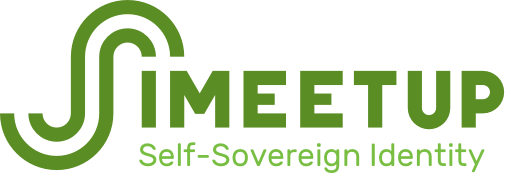 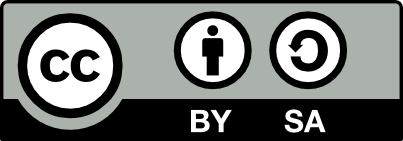 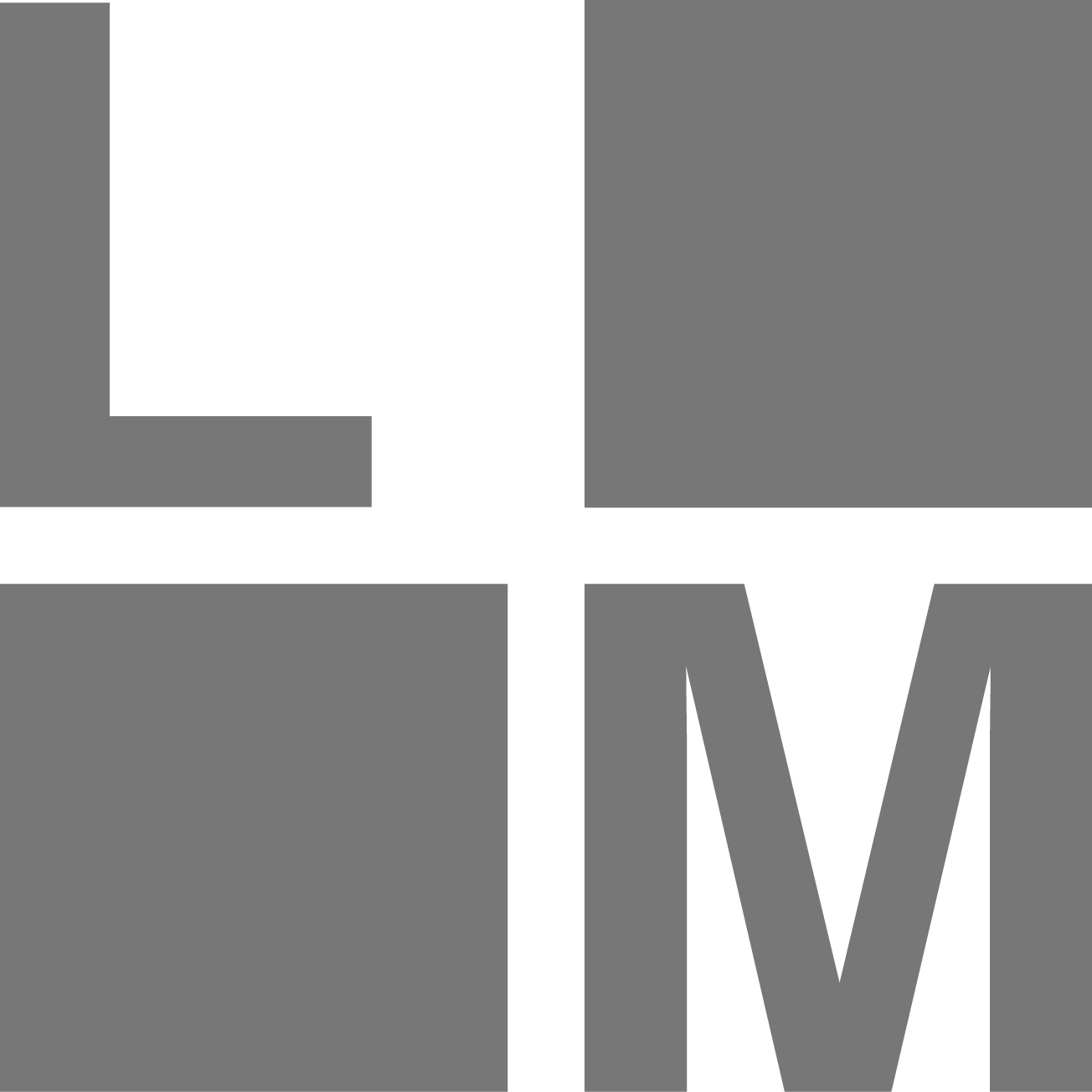 [Speaker Notes: OB: solved trust problem
In general incubate]
AGENDA
Identity Models
Glance at DIDs
Standards of the SSI stack (and role of DIDs)
DID Method Specifications
BTCR Deep Dive
Q&A
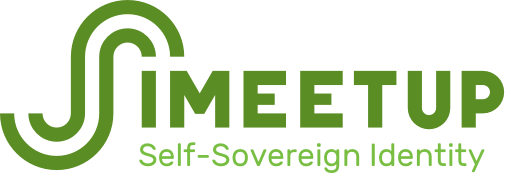 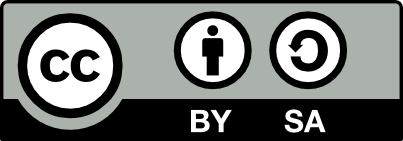 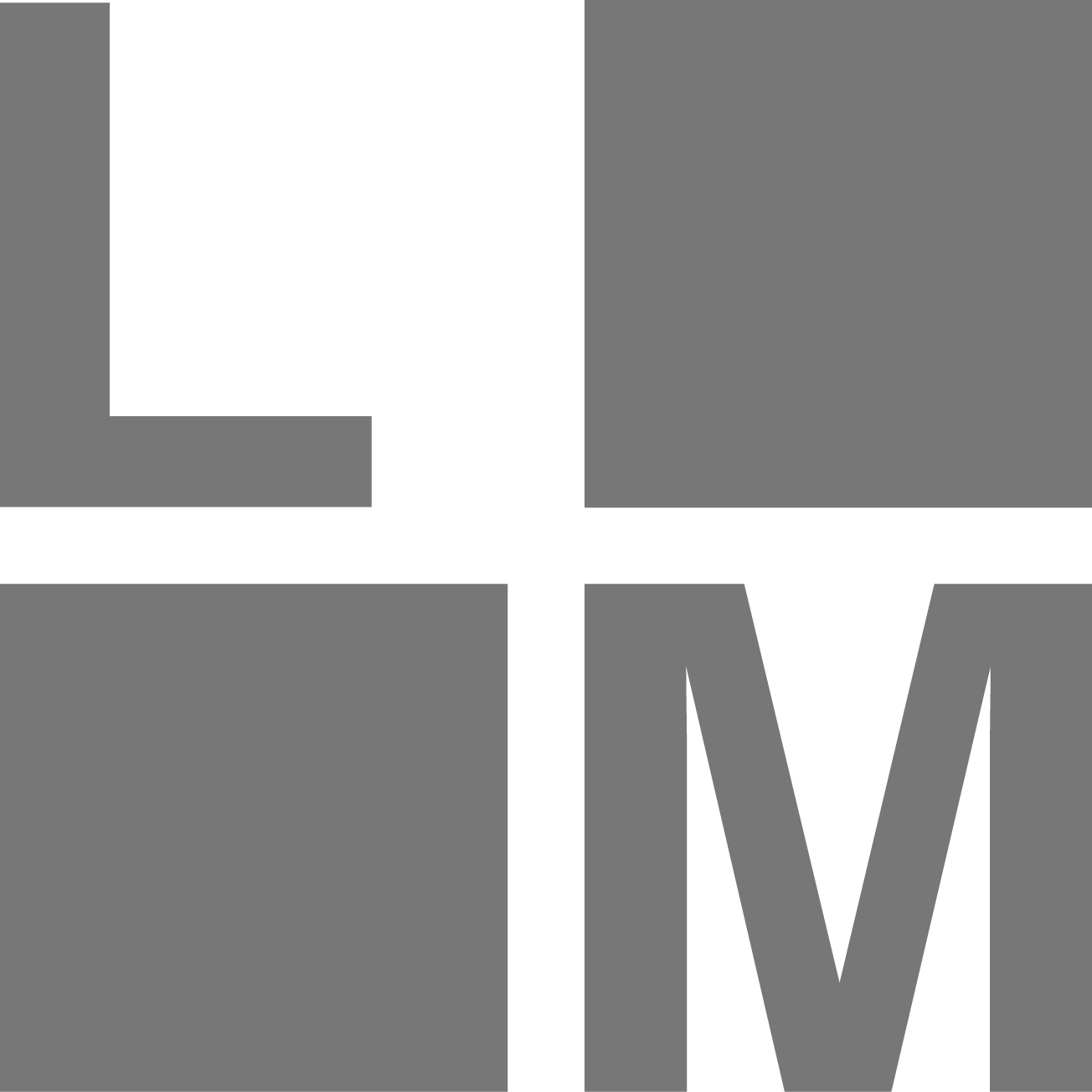 IDENTITY MODELS
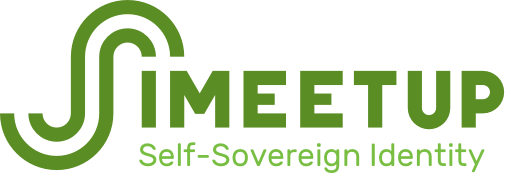 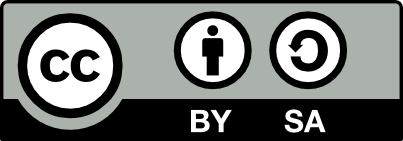 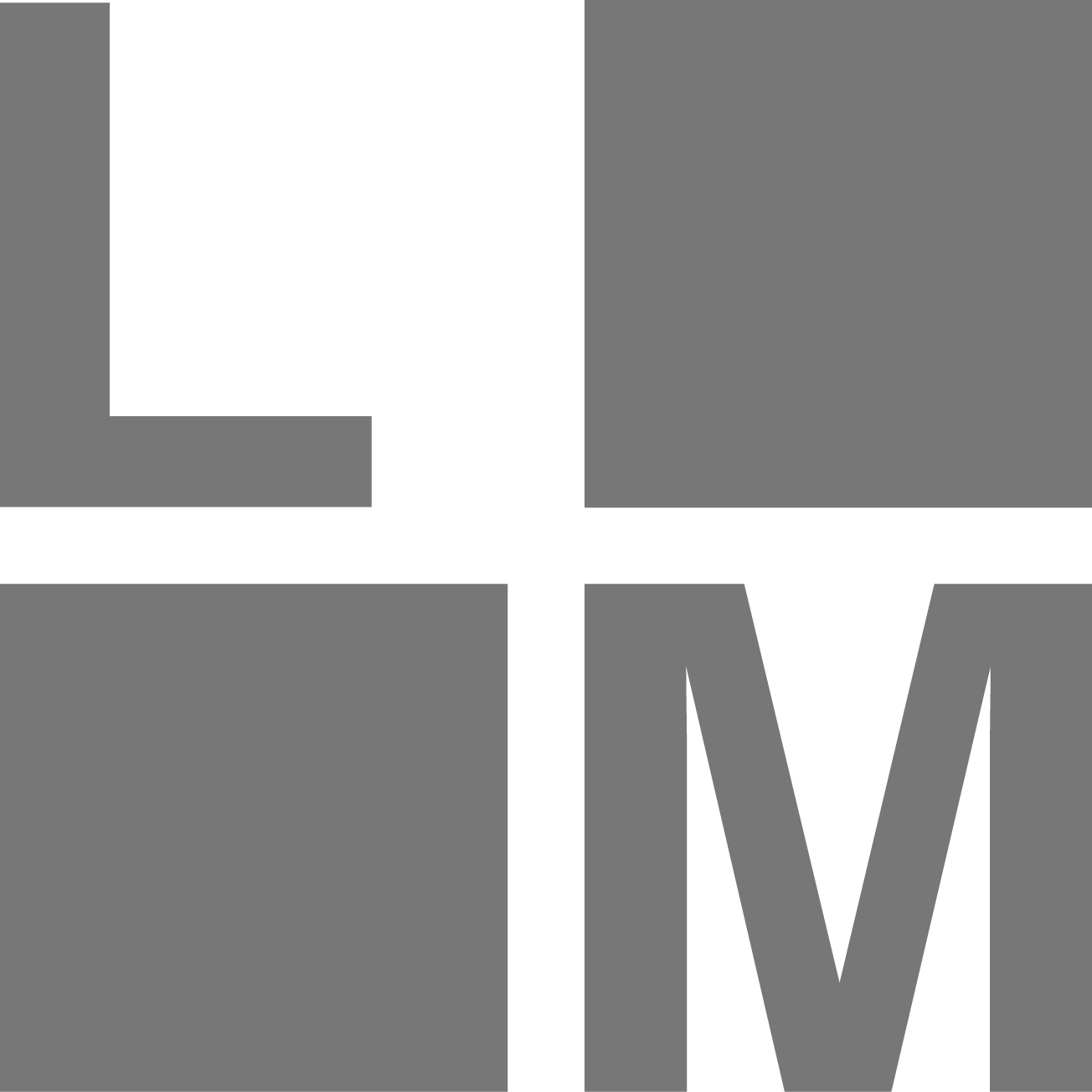 CENTRALIZED IDENTITY
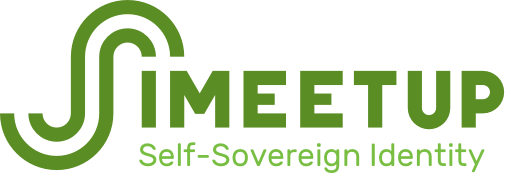 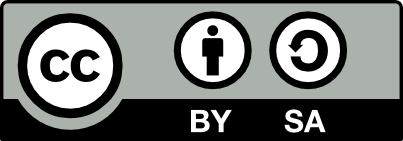 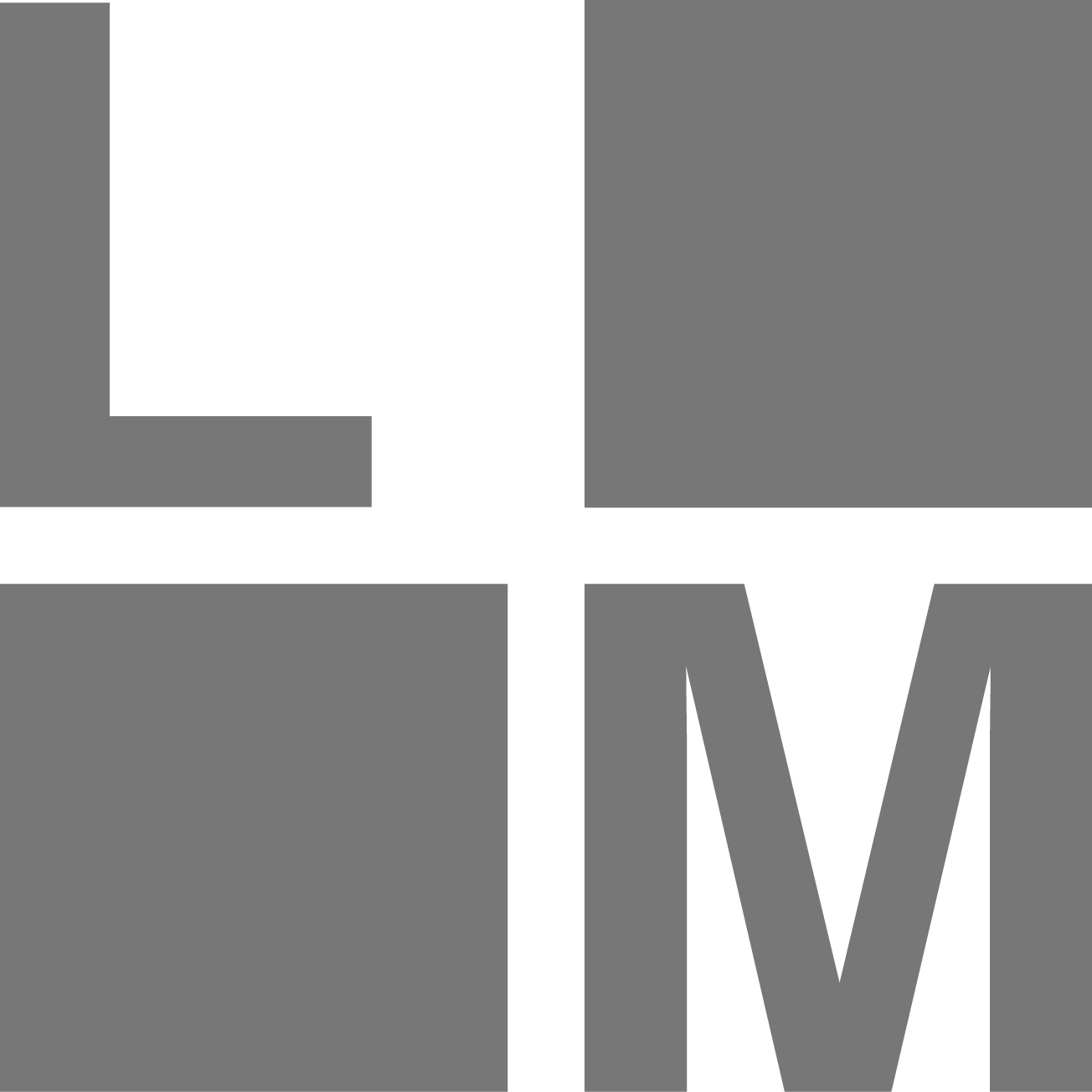 [Speaker Notes: you are a supplicant (click)
your account lives with them
not necessarily your data (or metadata)
data silos - hack magnet]
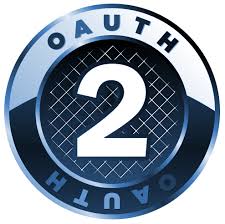 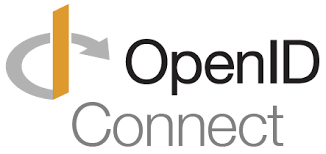 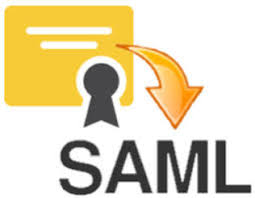 Standards:
FEDERATED IDENTITY
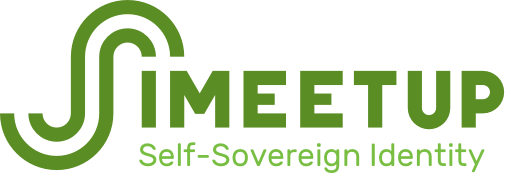 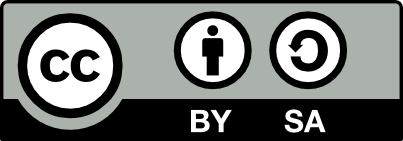 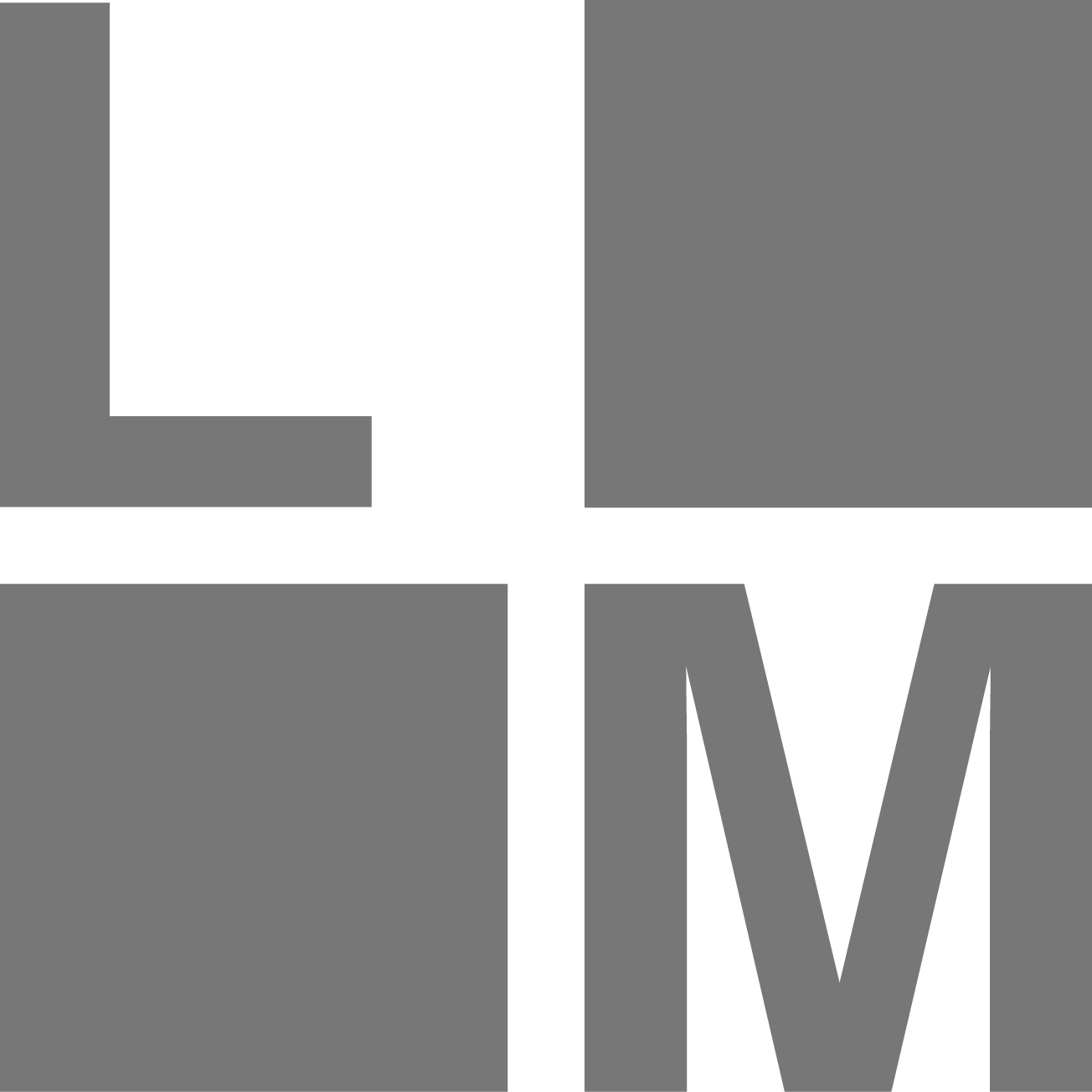 [Speaker Notes: use across systems (click)
pass the buck (click)
standards]
SELF-SOVEREIGN IDENTITY
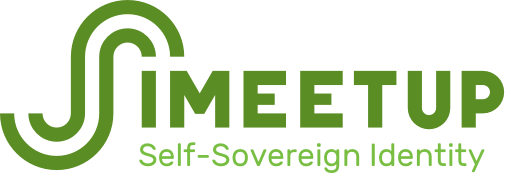 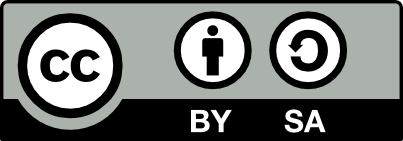 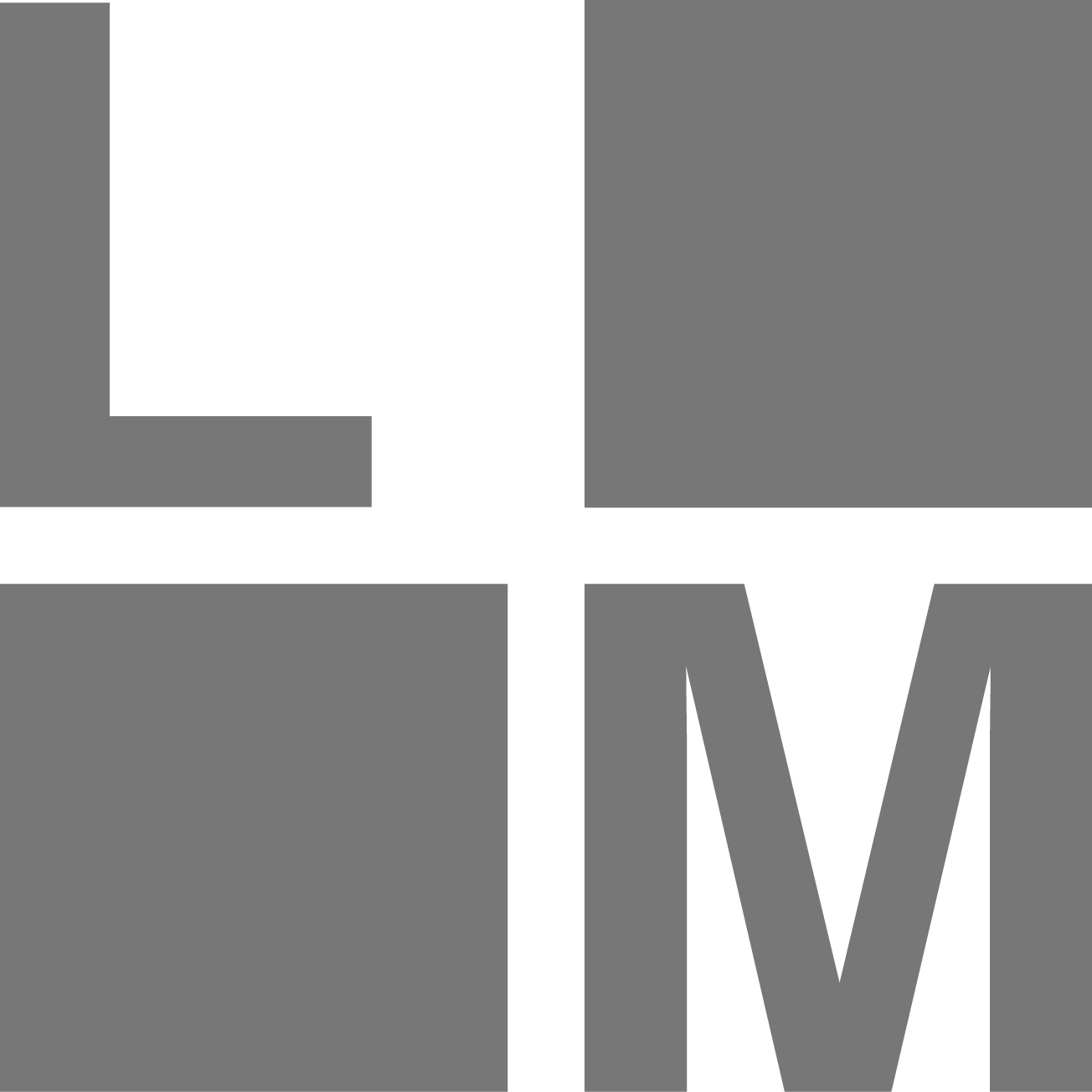 [Speaker Notes: ownership and control over all aspects of your id
privacy
choose what you share]
DECENTRALIZED IDENTIFIERS (DIDS)
FUNDAMENTAL BUILDING BLOCK OF THE SSI STACK
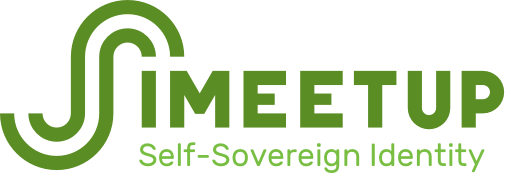 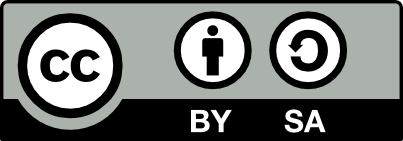 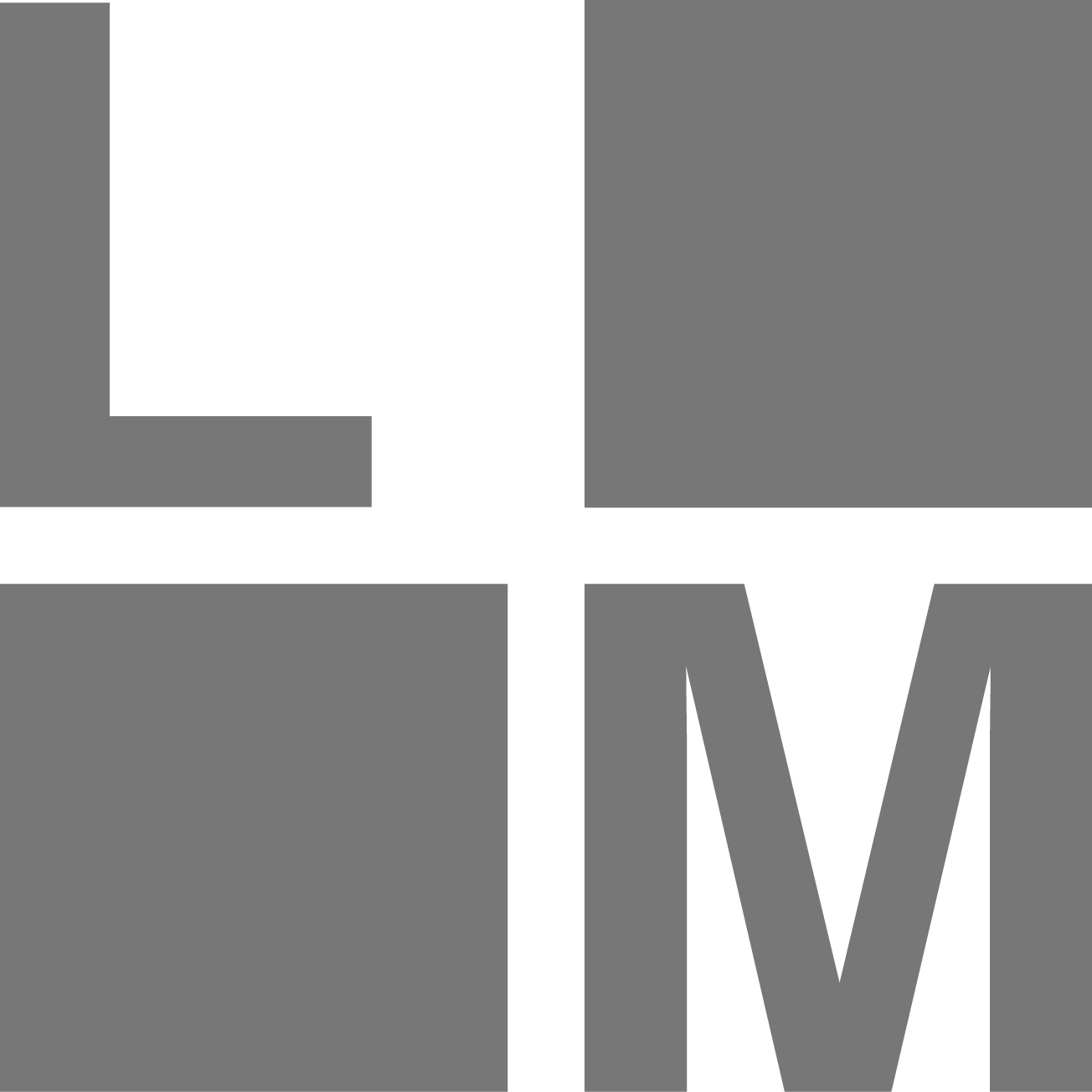 NOT A DID
078-05-1120
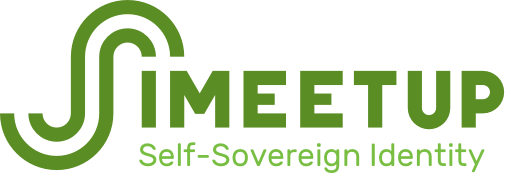 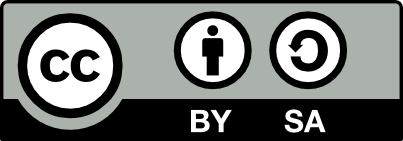 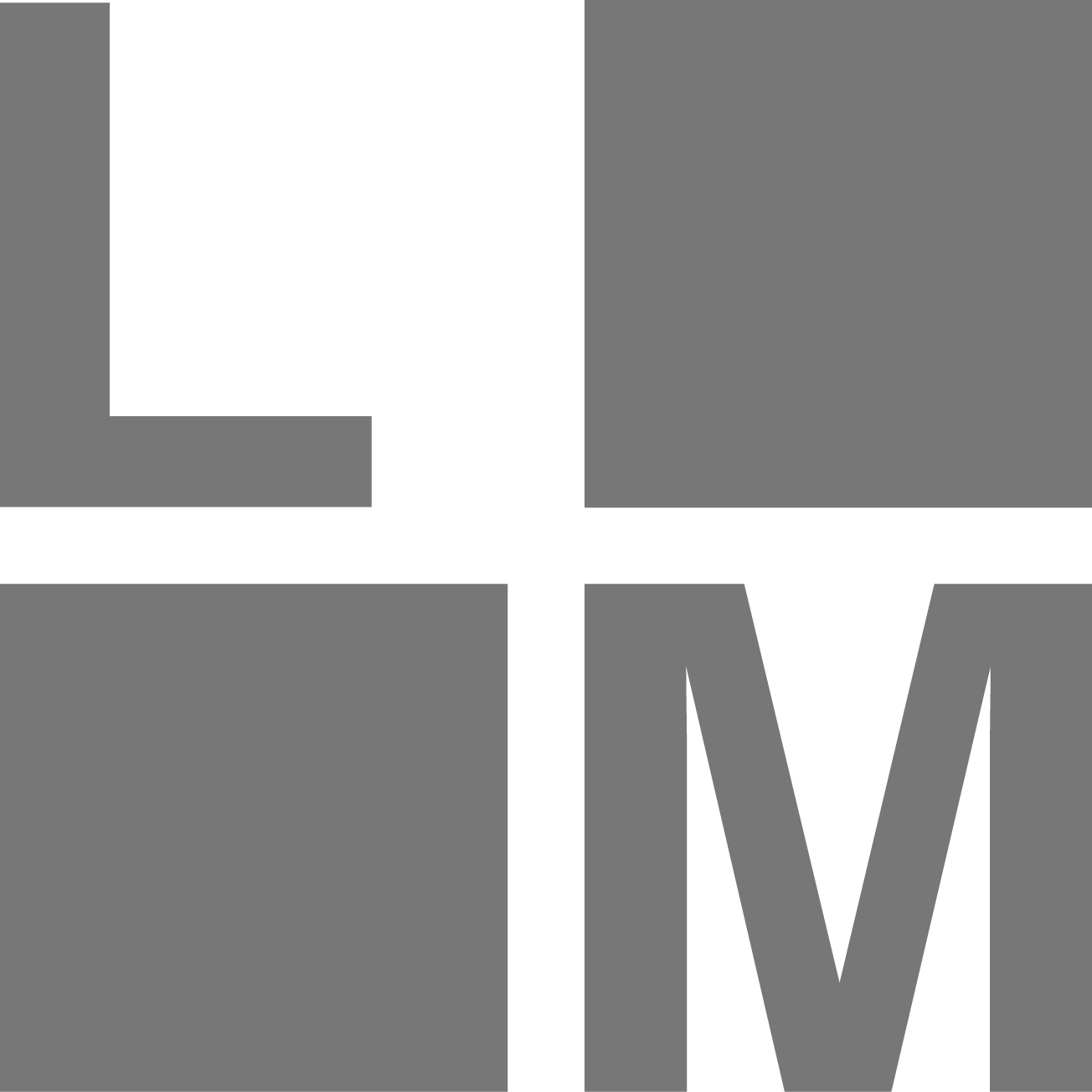 [Speaker Notes: Dumb string
Collect this and other identifying info => problem]
PrivateKey
Public Key
DID
cc2cd0ffde594d278c2d9b432f4748506a7f9f25141e485eb84bc188382019b6
did:btcr:xkyt-fzgq-qq87-xnhn
047d599d4521480d9e1919481b024f29d2693f272d19473dbef971d7d529f6e9
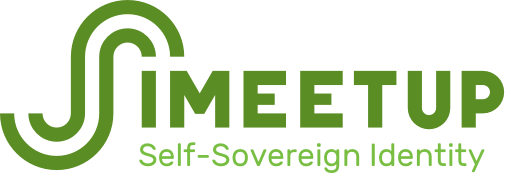 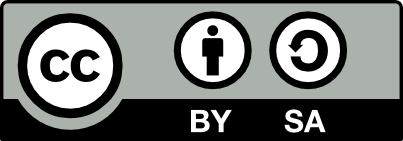 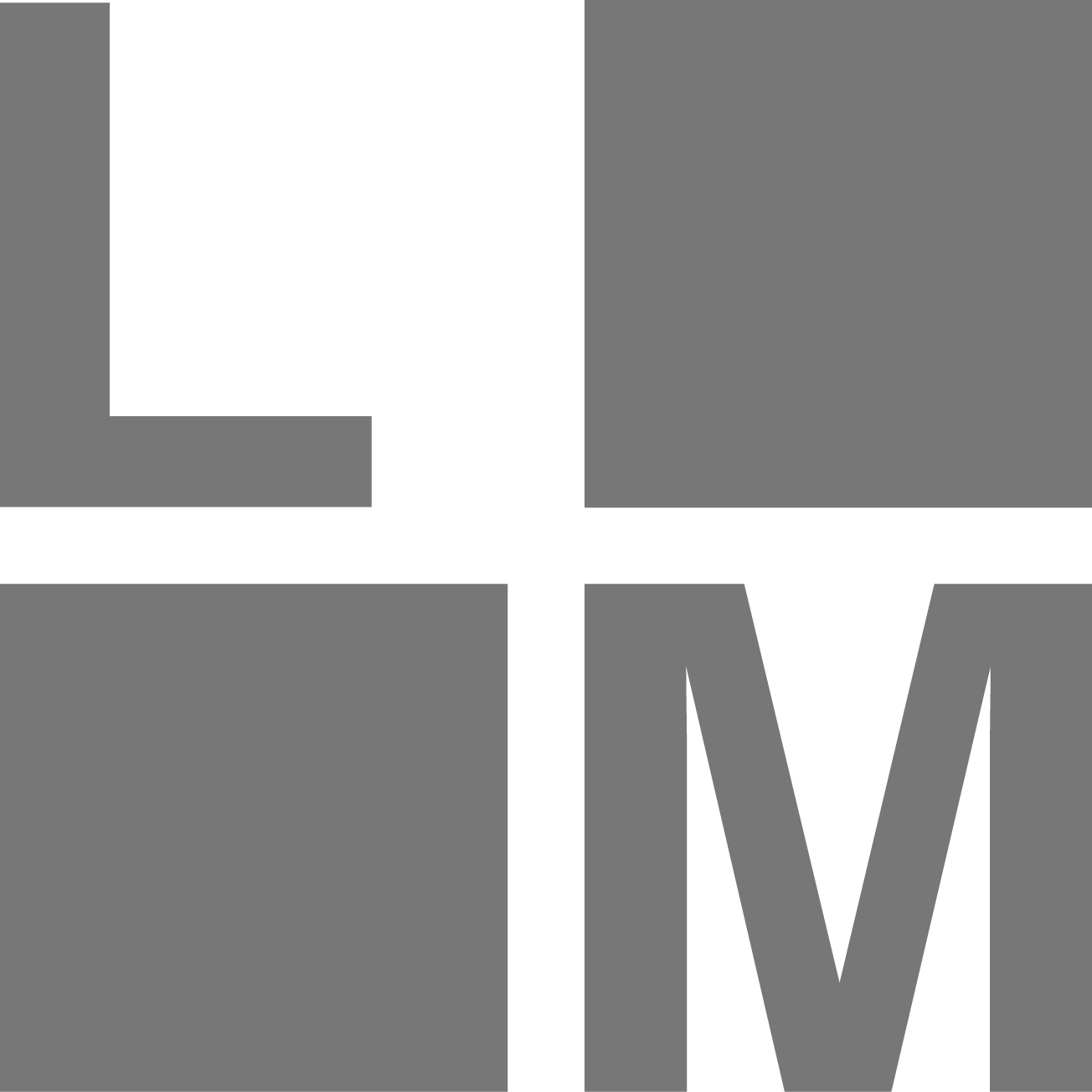 [Speaker Notes: Smart string, click
Prove you control
Can have many]
DID DOCUMENT
DID Document
DID
did:btcr:xkyt-fzgq-qq87-xnhn
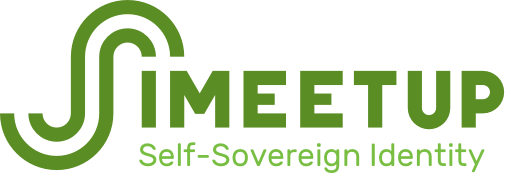 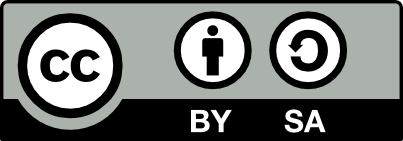 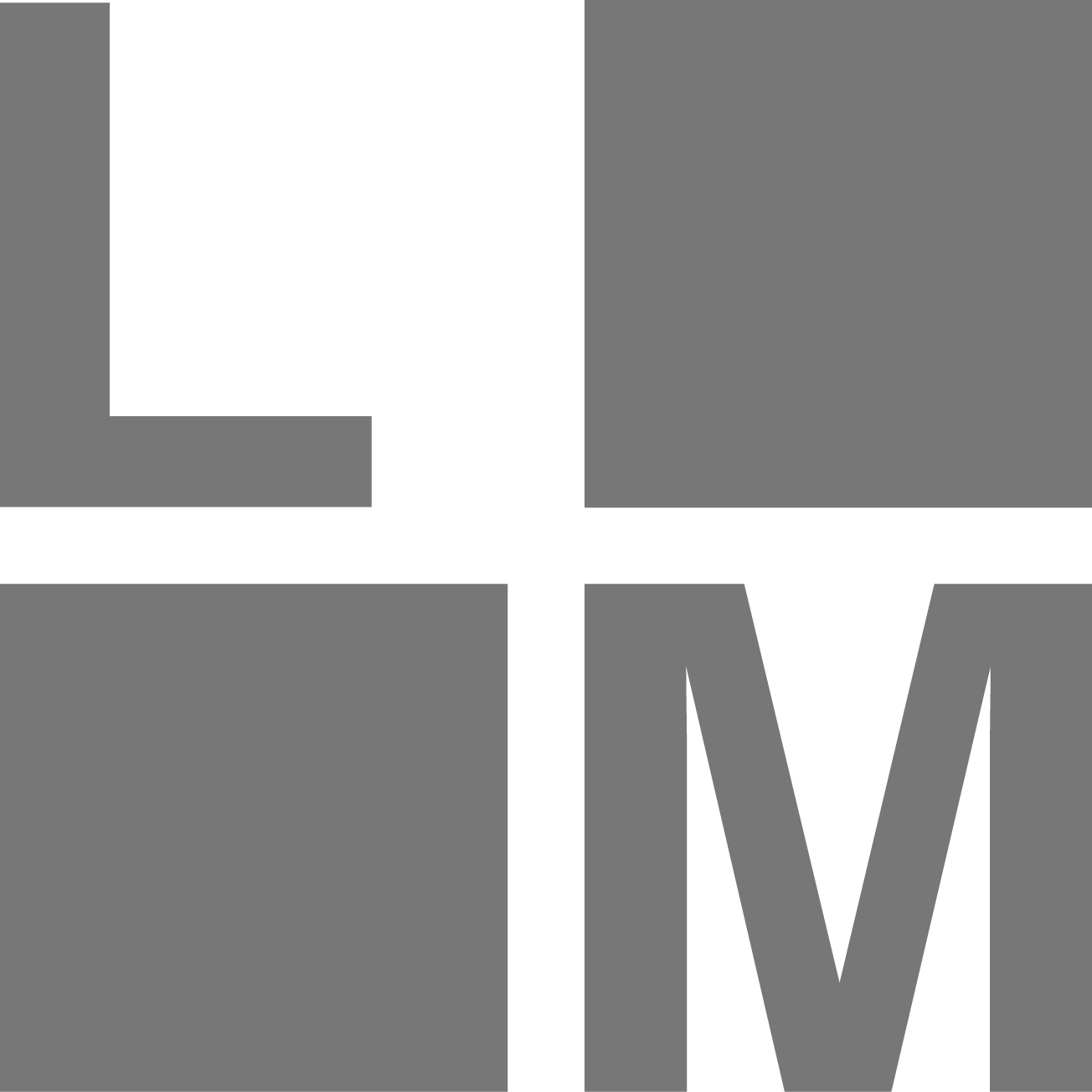 [Speaker Notes: Ability comes from DID Document
Look up
Other useful characteristics]
SELF-SOVEREIGN IDENTITY STACK
STANDARDS AND SPECIFICATIONS
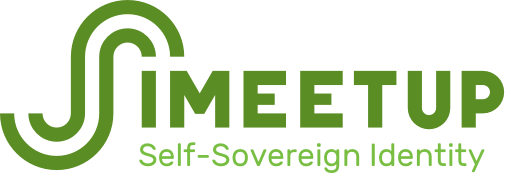 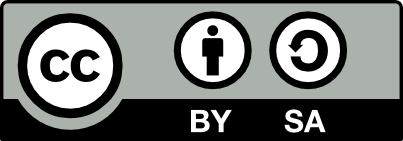 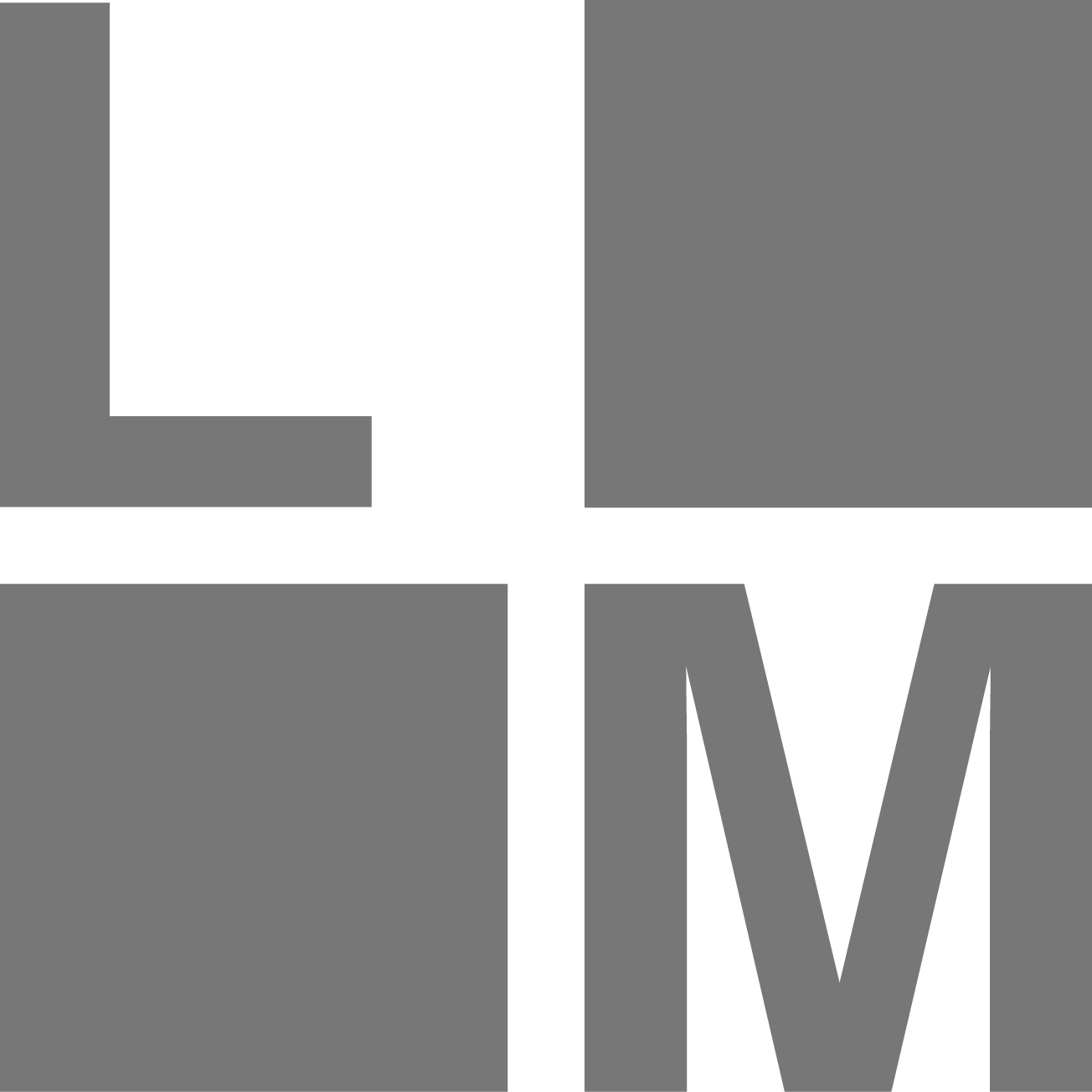 [Speaker Notes: SSI stack and role of DIDs]
Verifiable Credentials
Verifiable Credentials
DID Auth
DID Auth
SSI STANDARDS AND SPECIFICATIONS
Universal Resolver
Universal Resolver
DID Method Specs
DID Method Specs
DID Specification
DID Specification
Credentials associated with a subject, issuer Decentralized Identifiers
How to authenticate with a DID
How to look up a DID Document from a DID
Rules for how a DID is registered, resolved, updated, and revoked on a specific ledger or network
Common data model, format, and operations
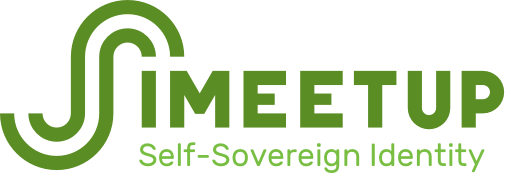 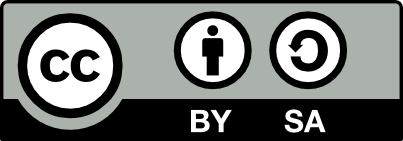 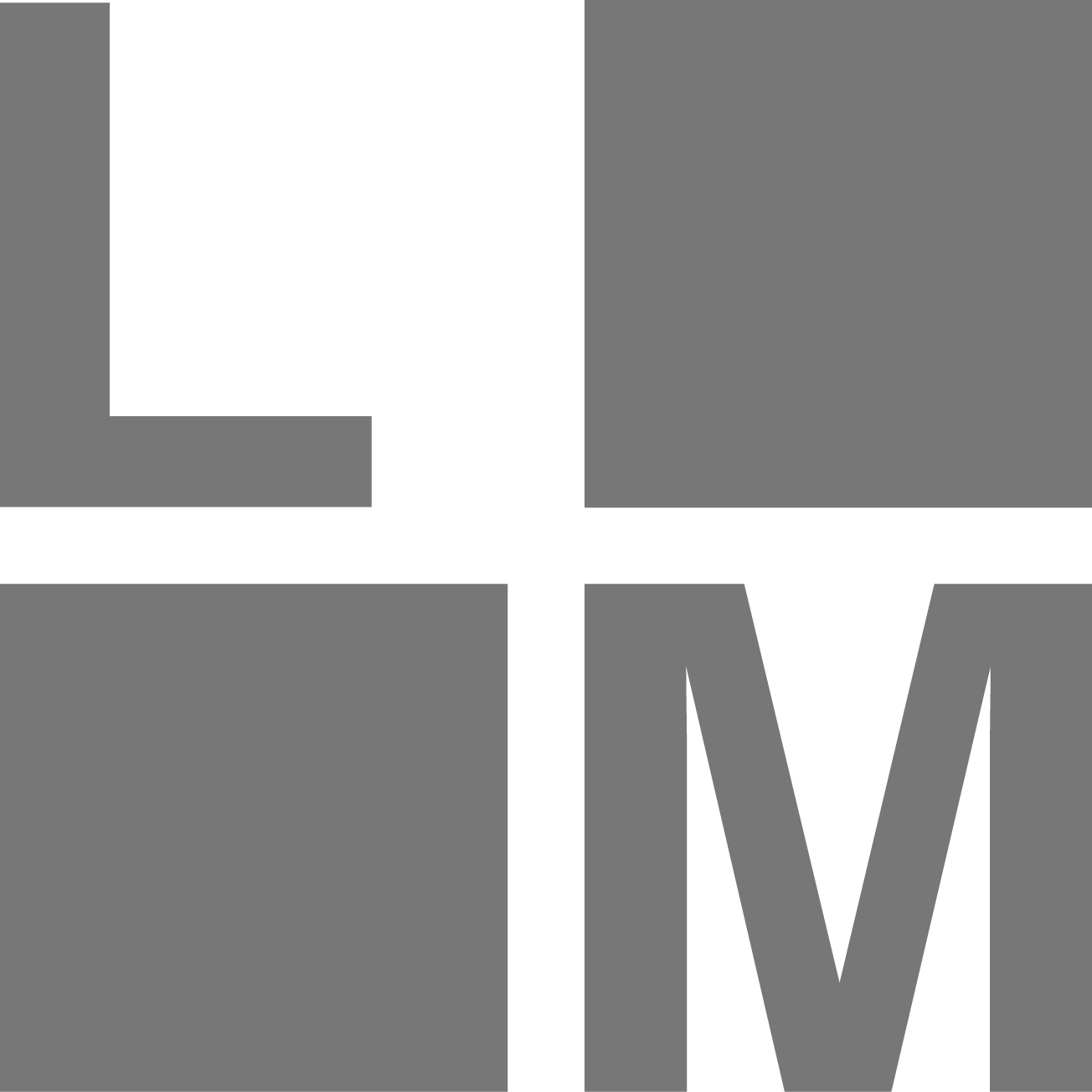 [Speaker Notes: Click, click
DID Spec: general rules of DID and DID Documents, enables interoperability, click
Method Spec: rules of a specific. Must conform, but may also innovate, click
Universal Resolver: across method specs, click
DID Auth: authenticate, click]
Verifiable Credentials
DID SYNTAX
DID Auth
Universal Resolver
DID Method Specs
DID Specification
did:btcr:xkyt-fzgq-qq87-xnhn
Method-Specific Identifier
Generated as defined by the DID method specification
Method
Scheme
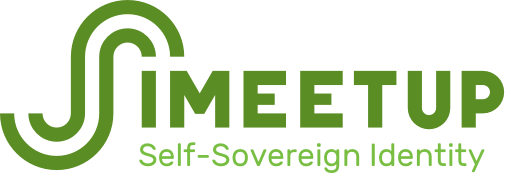 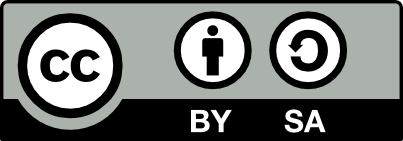 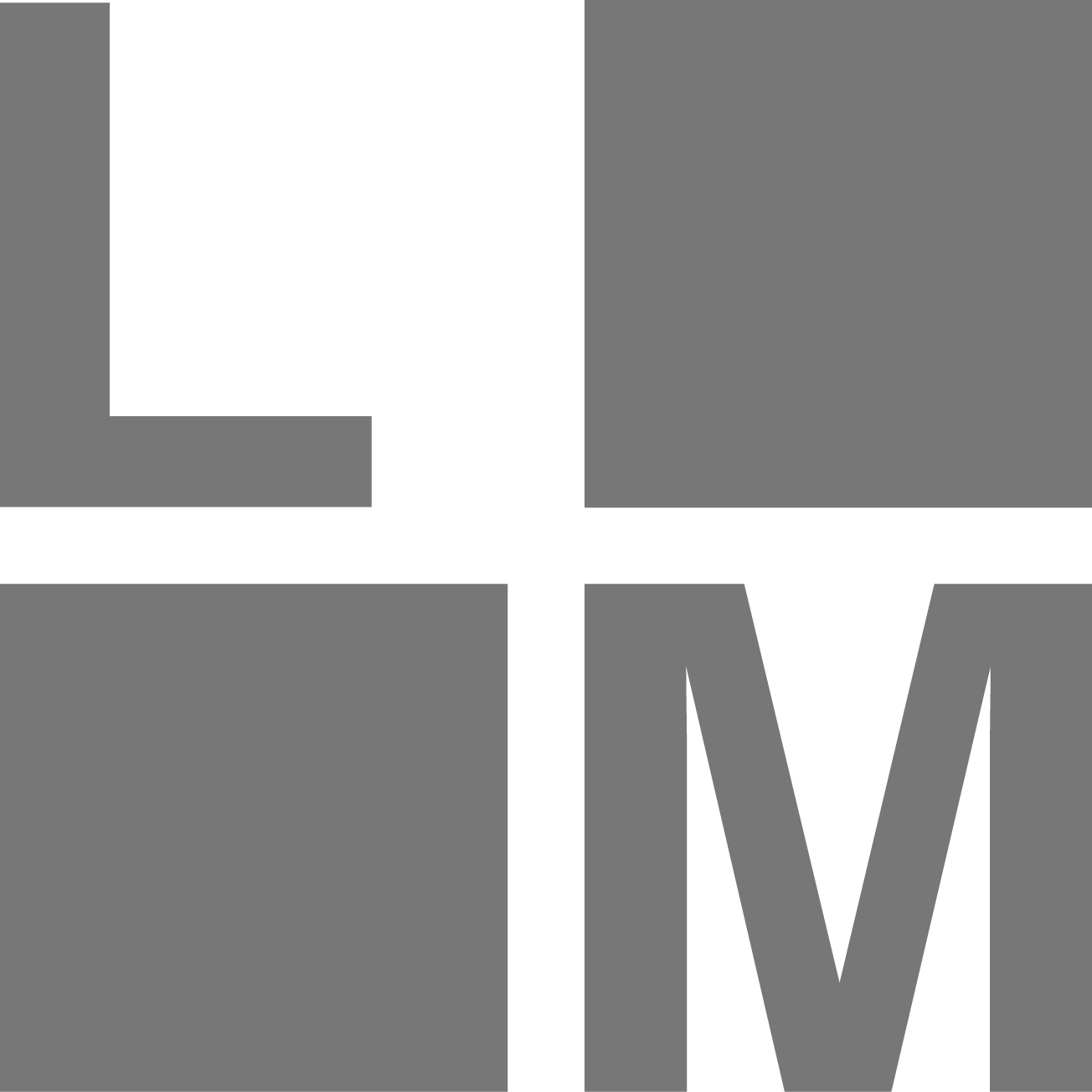 [Speaker Notes: DID Specification: DID syntax
CCG: Method registry]
DID DOCUMENT
Verifiable Credentials
{
  "@context": "https://w3id.org/did/v1",
  "id": "did:example:123456789abcdefghi",
  "publicKey": [{
    "id": "did:example:123456789abcdefghi#keys-1",
    "type": "RsaSigningKey2018",
    "owner": "did:example:123456789abcdefghi",
    "publicKeyPem": "-----BEGIN PUBLIC KEY...END PUBLIC KEY-----\r\n"
  }],
  "authentication": [{
    "type": "RsaSignatureAuthentication2018",
    "publicKey": "did:example:123456789abcdefghi#keys-1"
  }],
  "service": [{
    "type": "ExampleService",
    "serviceEndpoint": "https://example.com/endpoint/8377464"
  }],
  "created": "2002-10-10T17:00:00Z",
  "updated": "2016-10-17T02:41:00Z",
  "signature": {
    "type": "RsaSignature2016",
    "created": "2016-02-08T16:02:20Z",
    "creator": "did:sov:8uQhQMGzWxR8vw5P3UWH1j#key/1",
    "signatureValue": "IOmA4R7TfhkYTYW87z640O3GYFldw0
                       yqie9Wl1kZ5OBYNAKOwG5uOsPRK8/2                       C4STOWF+83cMcbZ3CBMq2/gi25s=“
    }
  }
}
DID Auth
Universal Resolver
DID Method Specs
DID Specification
DID (for self-description)
Public keys (for verification)
Auth methods (for authentication)
Service endpoints (for interaction)
Timestamp (for audit history)
Signature (for integrity)
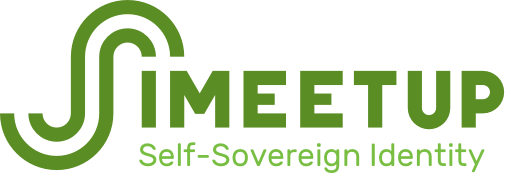 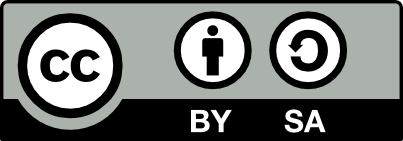 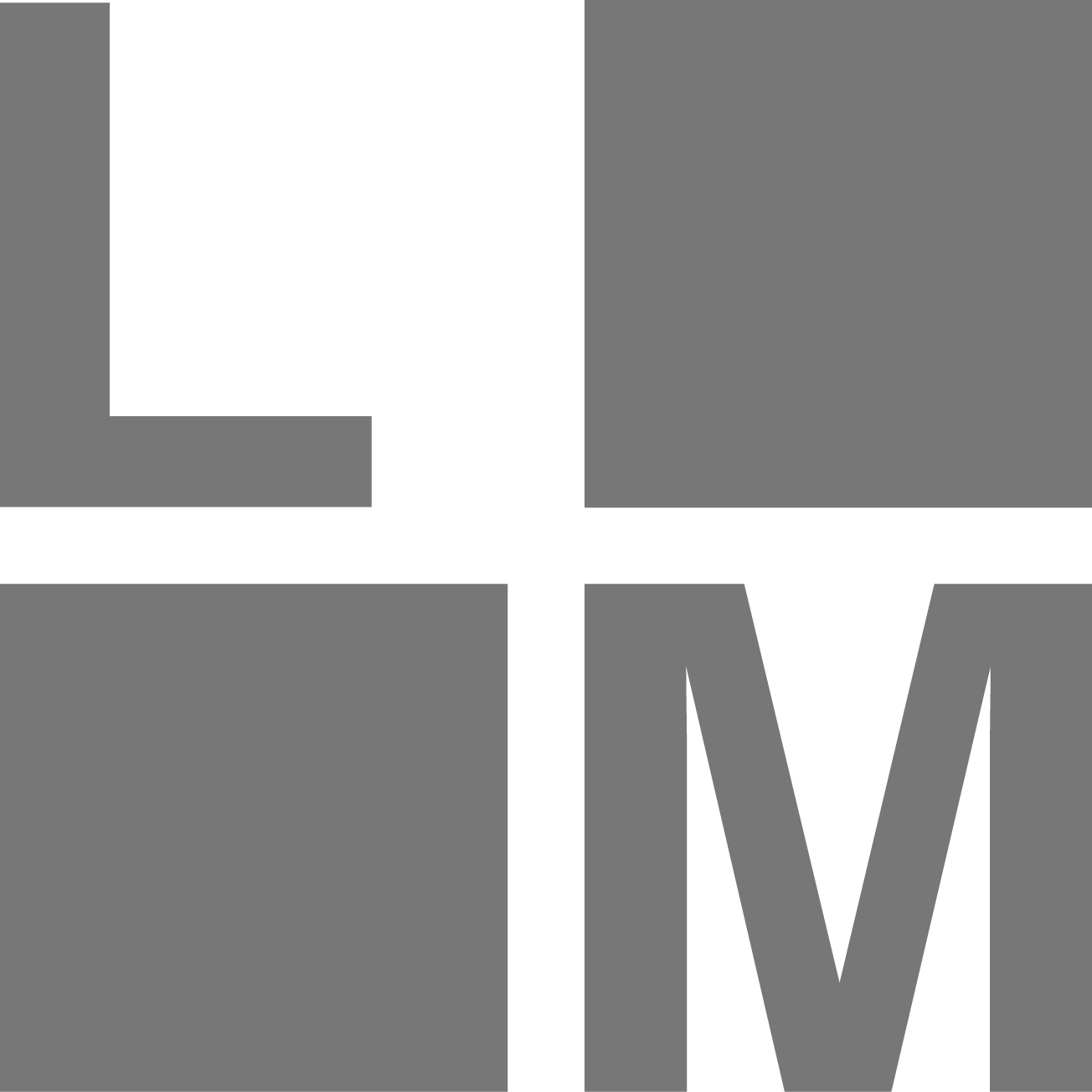 [Speaker Notes: Target of a DID string
Some common, some method-specific
Click]
Universal Resolver
Verifiable Credentials
DID RESOLUTION
DID Auth
did:btcr:xkyt-fzgq-qq87-xnhn
DID
Universal Resolver
DID Method Specs
DID Specification
DID Method Spec
DID Document
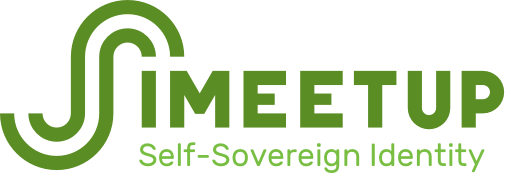 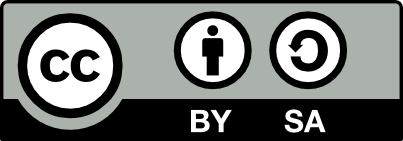 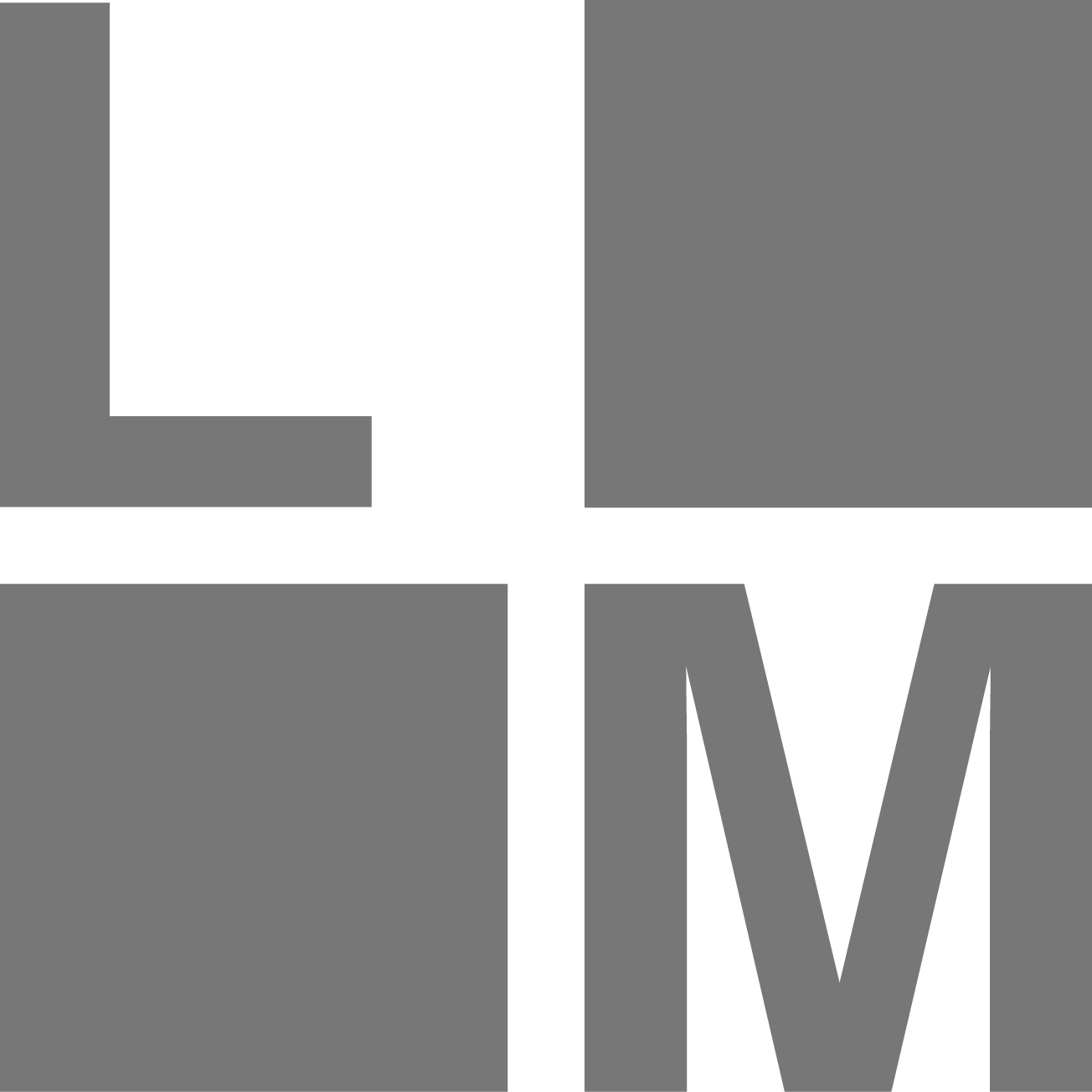 DID AUTH AND VERIFIABLE CREDENTIALS
Verifiable Credentials
Verifiable Credentials
DID AUTH
DID Auth
(ANTHROPOMORPHISED)
Universal Resolver
Here is my decentralized identifier
DID Method Specs
Resolves the DID Document”
Prove you own it!
Creates proof
DID Specification
Here’s my proof!
LGTM
Checks
= Car rental agency
I want to rent a car
Show me your driver’s license
Finds VC from DL Issuer
Here you go!
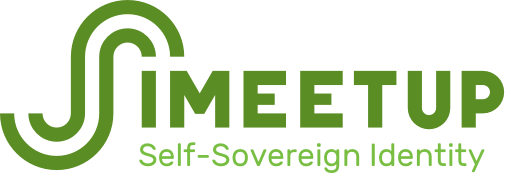 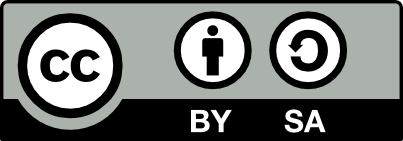 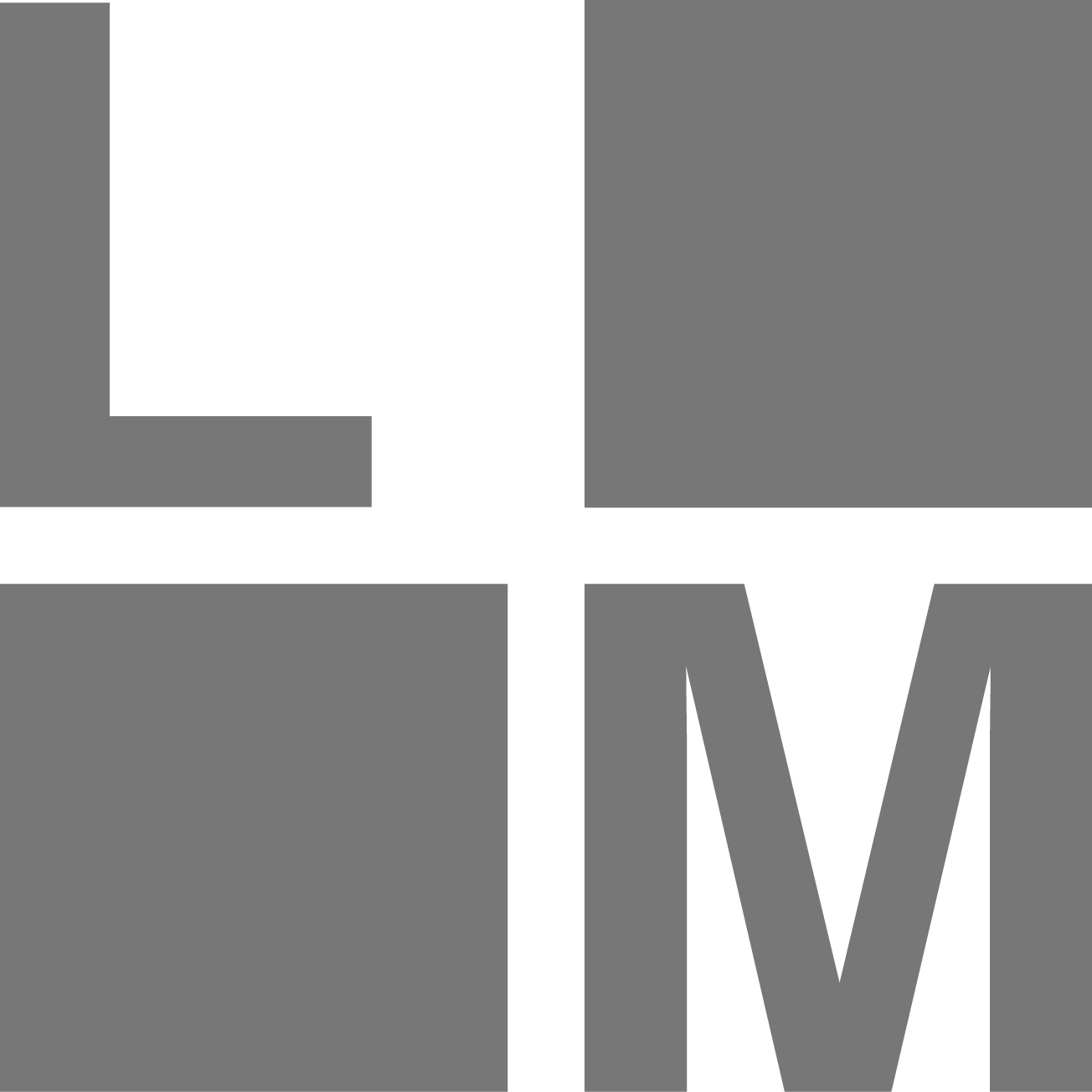 VERIFIABLE CREDENTIALS
Verifiable Credentials
DID Auth
Universal Resolver
DID Method Specs
{
  "@context": "https://w3id.org/credentials/v1",
  "id": "http://example.com/credentials/9283",
  "type": [“VerifiableCredential”, “DriversLicense],
  "issuer": “did:example:xyz9876",
  "issuanceDate": "2013-01-19T05:28:04Z",
  "claim": {
    "id": "did:example:abcdef1234567",
    “authorizedForVehicleClass": “A”,
    "status": ...

  },
  "proof": { ... }
}
Verifiable Credential
DID Specification
Issuer and Subject identified by DIDs
Prove this is your credential 
Recover ownership, even if you lose your device
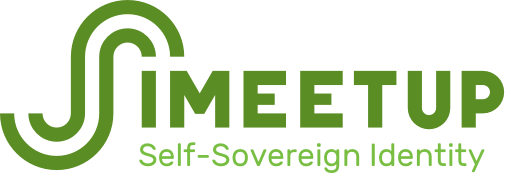 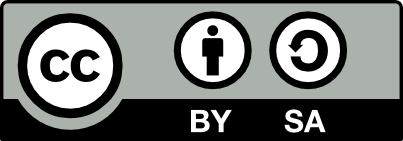 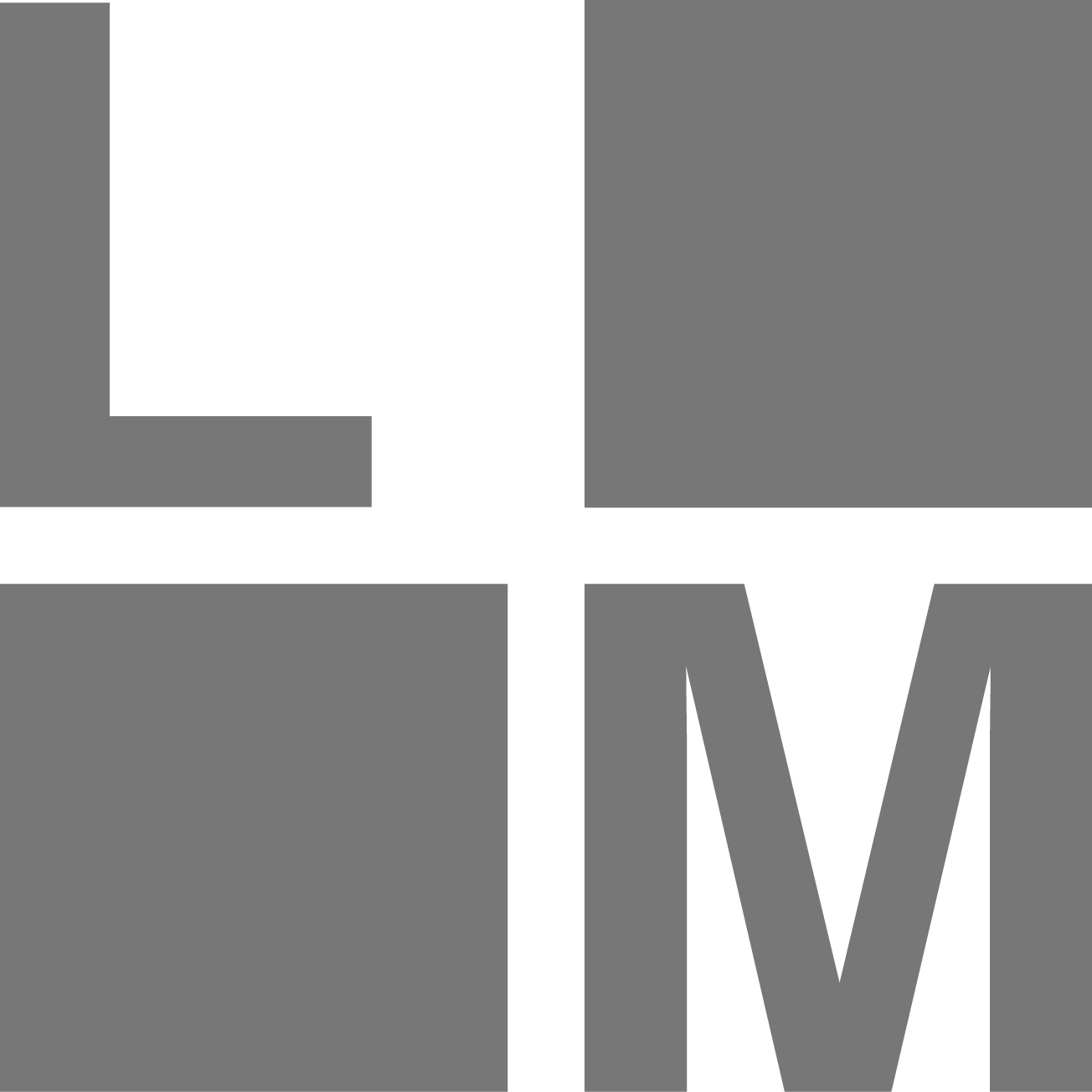 [Speaker Notes: Click, behind presentation
Generic, lightweight structure
Issuer, subject identified]
HIGHLIGHTS
Can cryptographically prove ownership of credentials
Layered approach avoids past problems
Key lifecycle
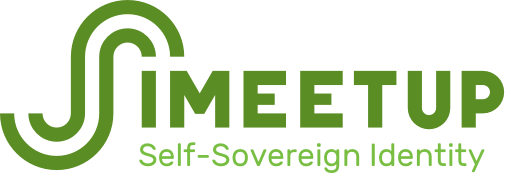 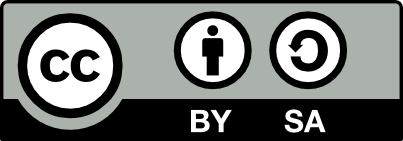 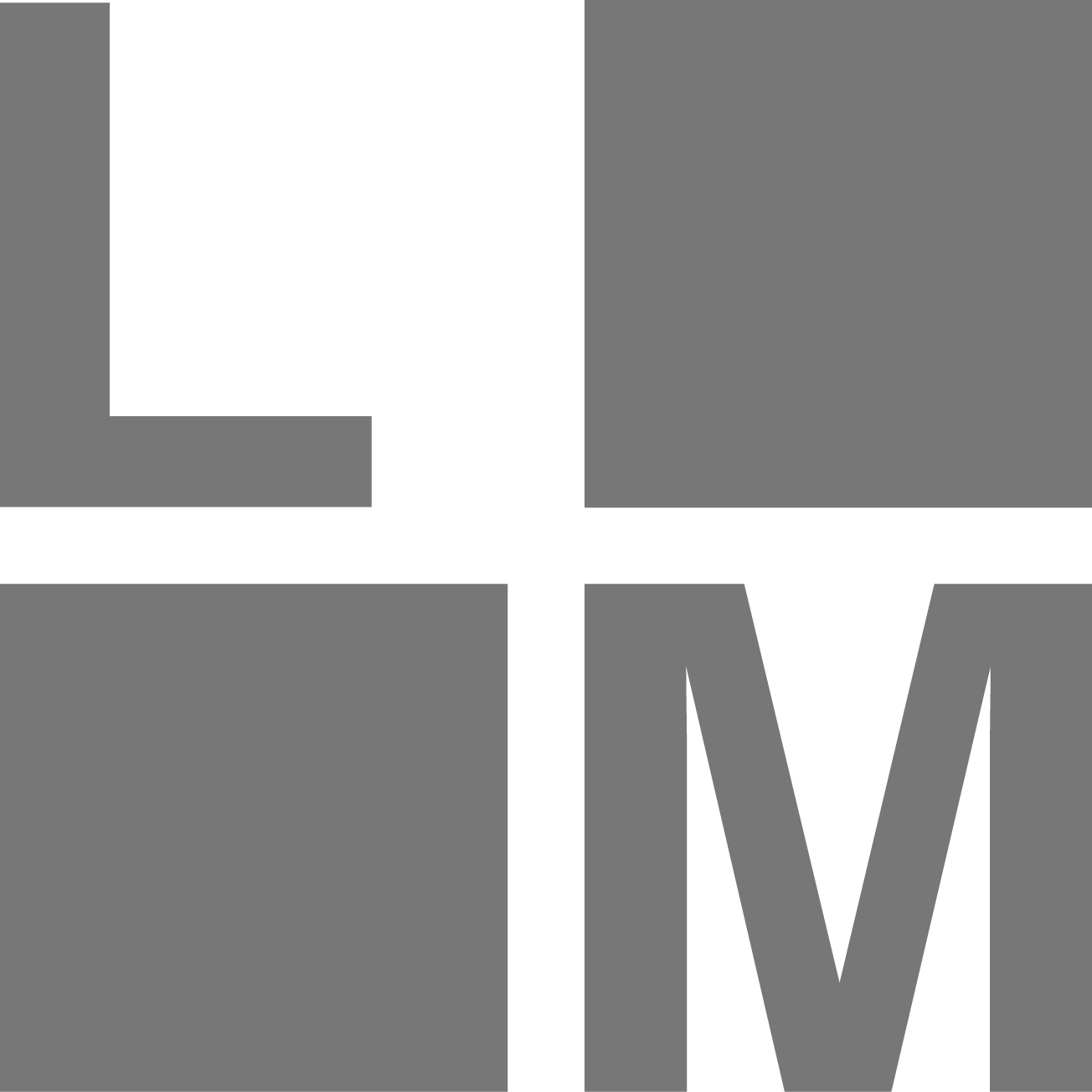 DID METHOD SPECIFICATIONS
DEFINITION AND HIGH LEVEL SURVEY
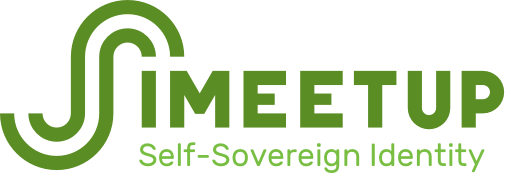 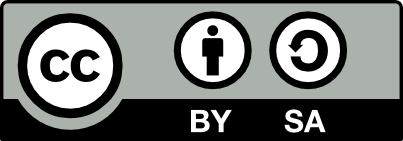 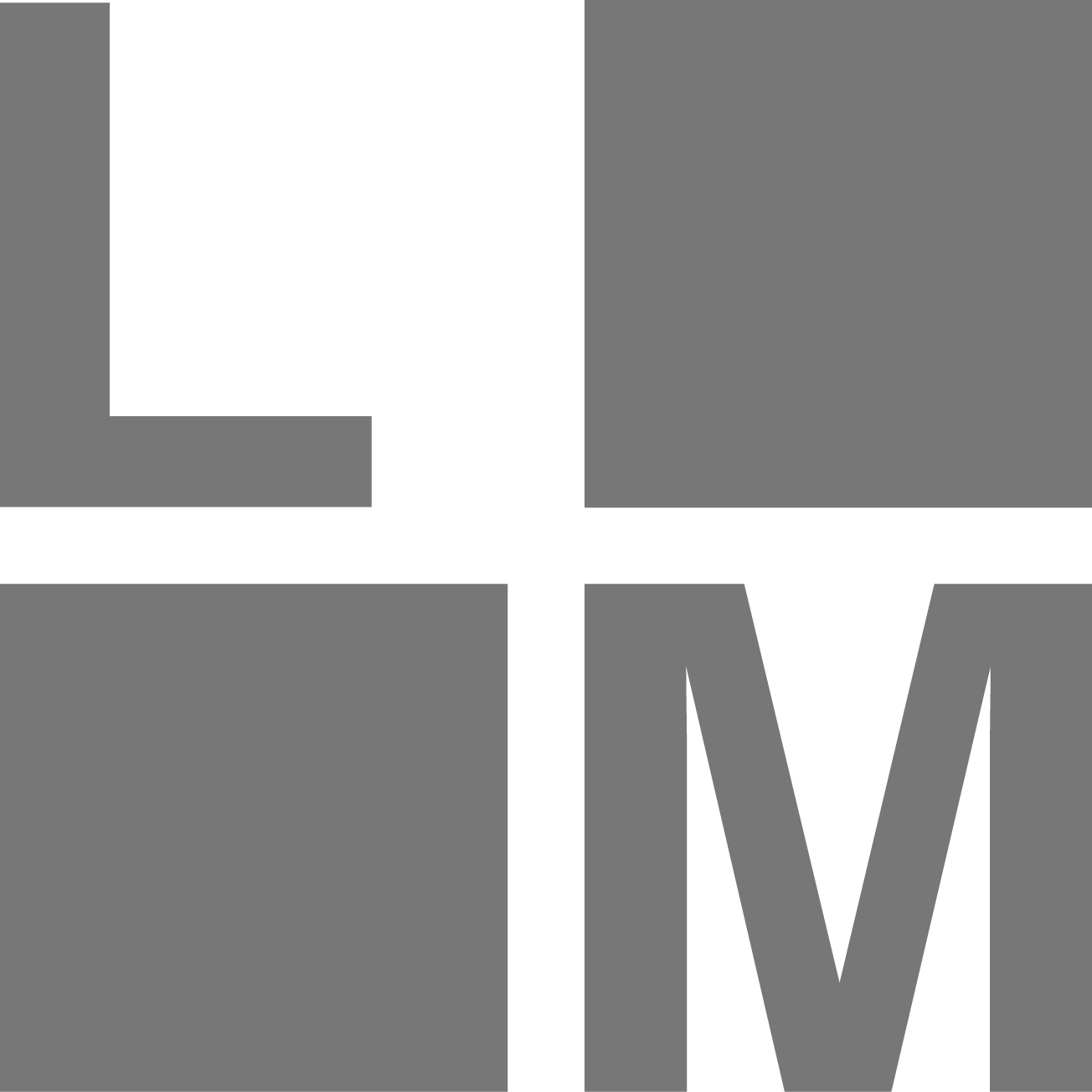 [Speaker Notes: Look at DID Method specs and compare]
DID METHOD SPEC DEFINES
Syntax
CRUD (Create, Read, Update, Delete) operations
Applies to DIDs and DID documents
Specifies distributed ledger (or blockchain)
Any method-specific elements
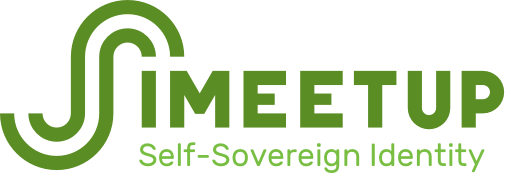 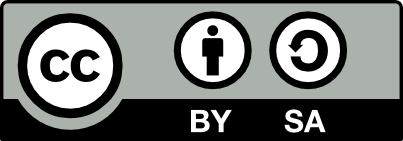 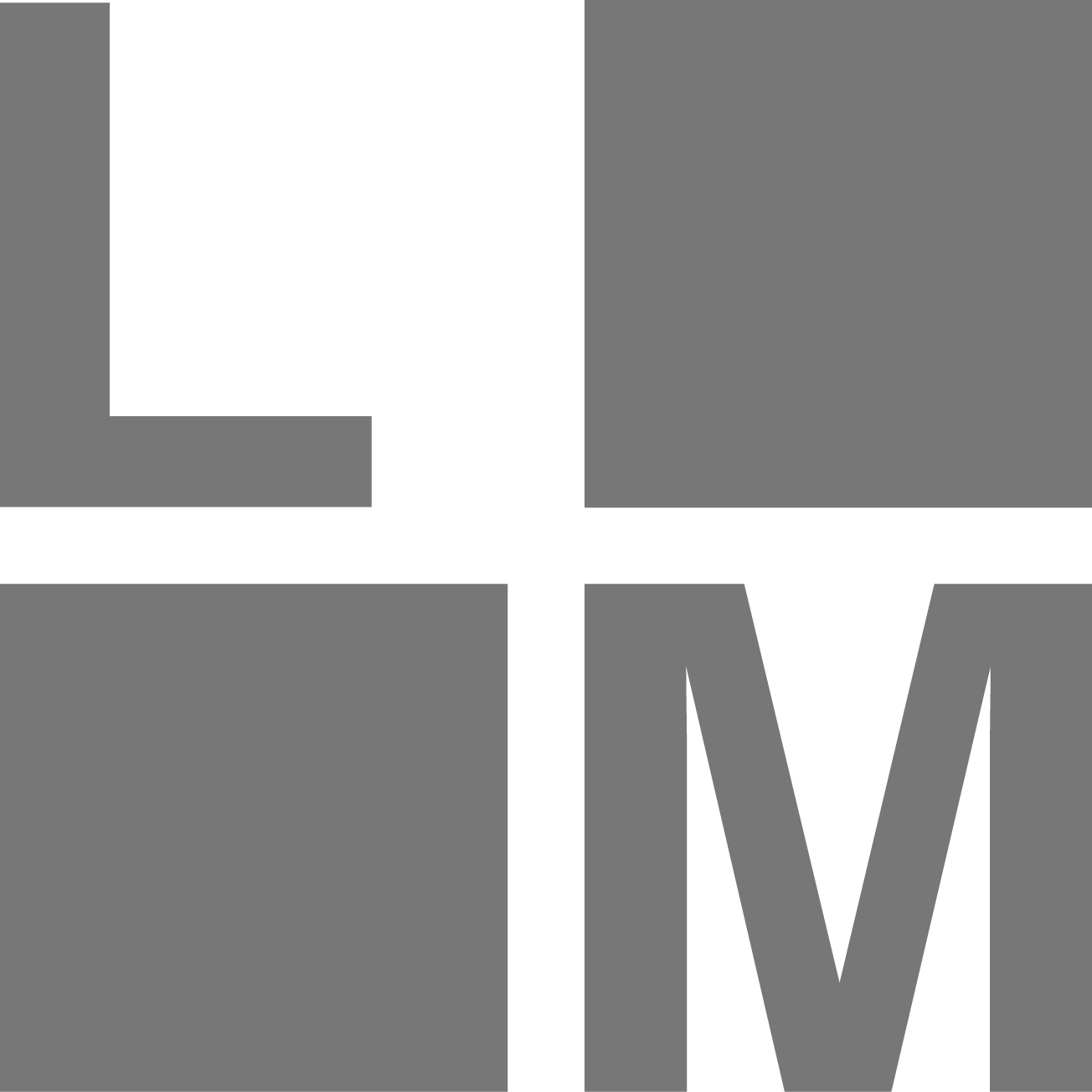 EXAMPLE DID METHOD SPECS
Why so many?
Sovrin
Veres One
IPID (IPFS-based)
Blockstack
uPort
BTCR (deep dive)
Different use cases
Different capabilities
Different economic model
Results in different implementation choices
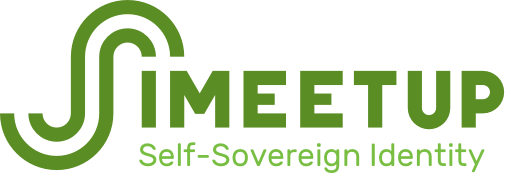 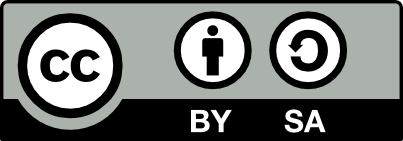 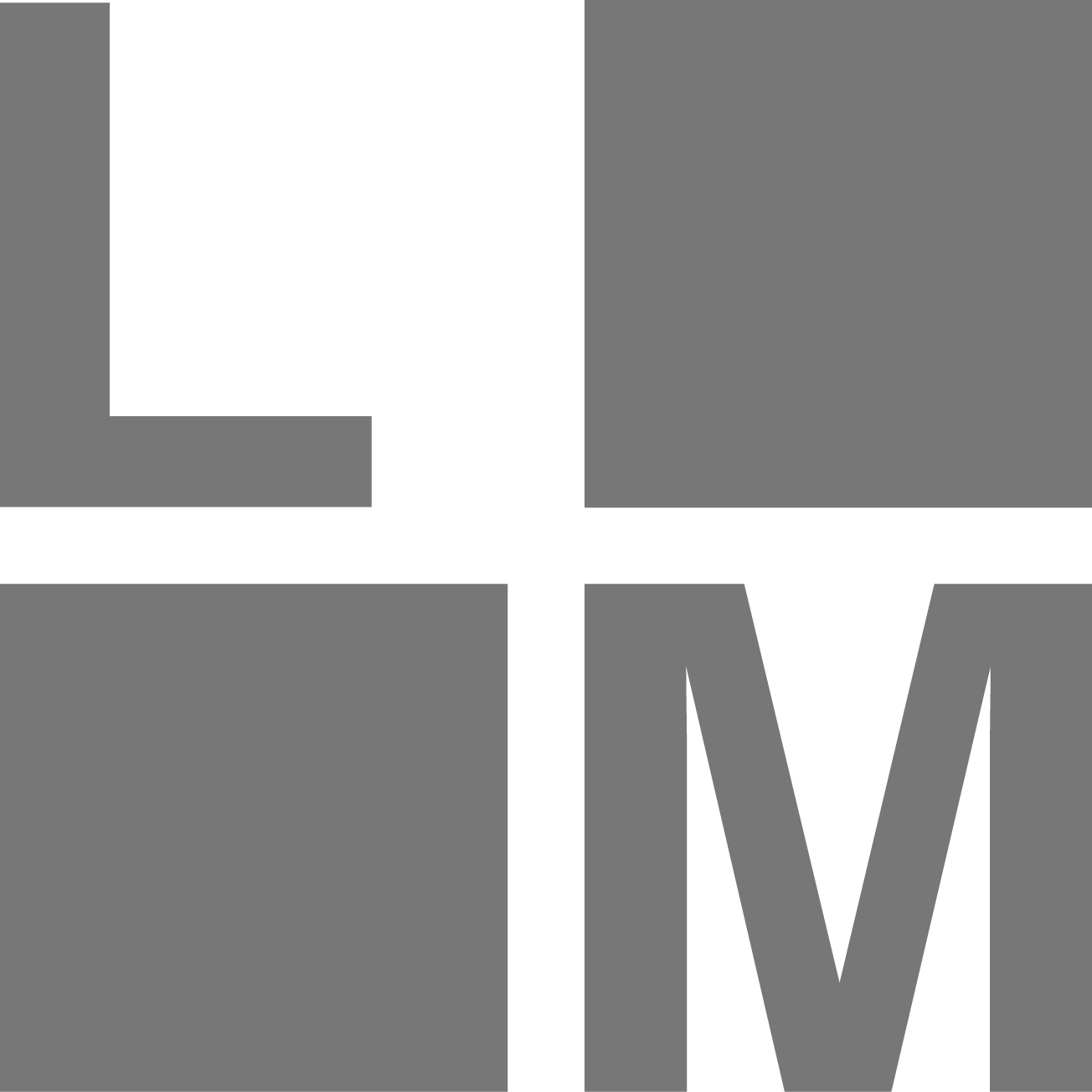 DIFFERENT USE CASES
Ease of onboarding at-risk populations in a cost-effective way
Sovrin: Guardians
Veres One: Board of Governors
Ease of bootstrapping into DIDs
BTCR
Self-sovereign
You have a BTCR DID if you’ve ever transacted bitcoin!
Bridge existing systems
Blockstack ID
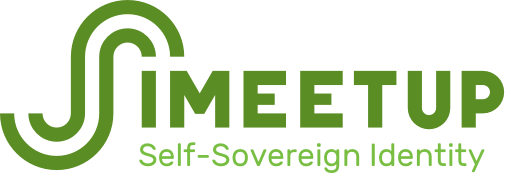 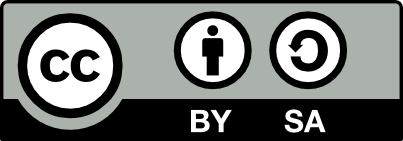 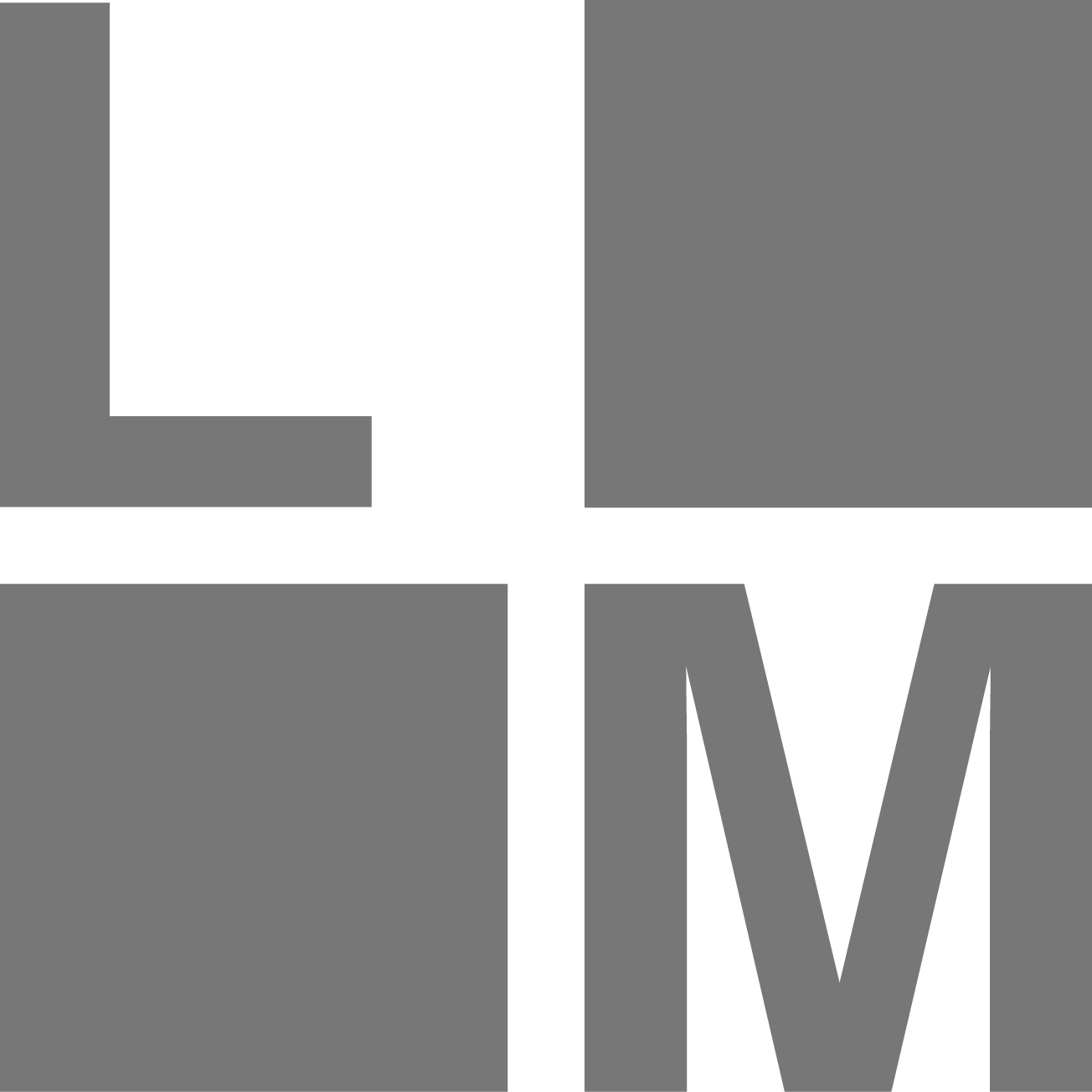 DIFFERENT CAPABILITIES
BASED ON METHOD-SPECIFIC PRIORITIES; CAN CHANGE OVER TIME
Sovrin: 
Multi-signature, ZKP
Owner or guardian
Veres One:
OCAP
In general
Each method spec can introduce their own vocabulary/behavior
“service” varies greatly
Future: 
Different recovery methods such as social recovery
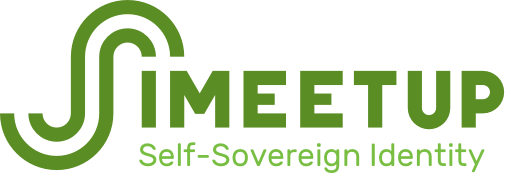 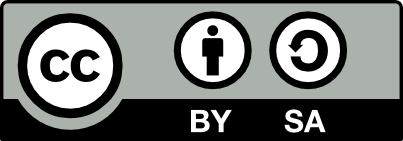 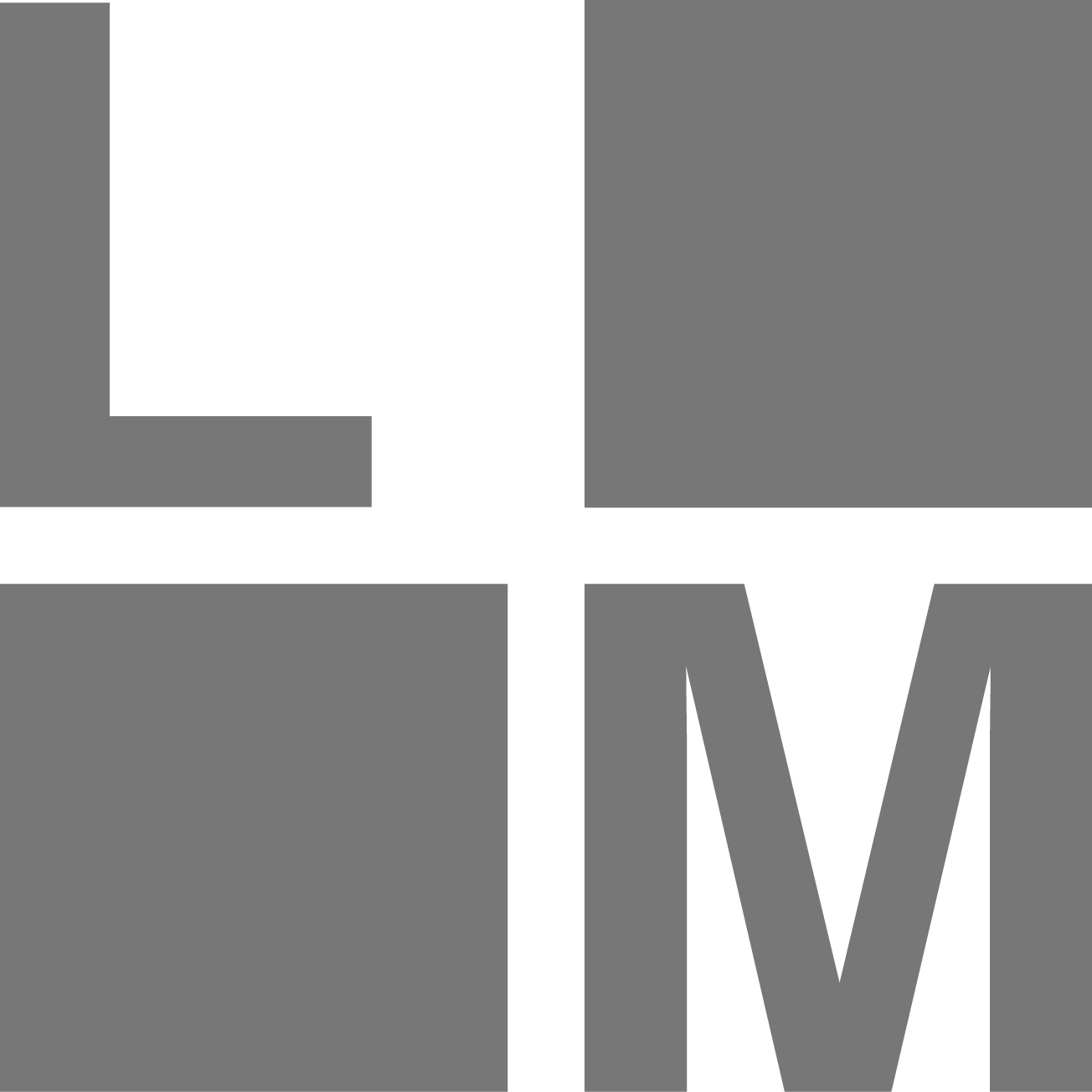 [Speaker Notes: Corresponding to use cases]
DIFFERENT LEDGERS
Sovrin
Public, permissioned blockchain
Fit-for-purpose
Veres One
Public, permissionless blockchain
Fit-for-purpose
Non-speculative — operations pay for cost of running the network
Consensus relies on leaderless elector collaboration
BTCR
Bitcoin blockchain
uPort
Ethereum
IPID
IPFS/IPNS
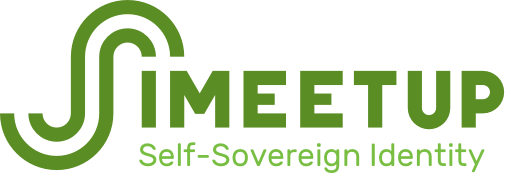 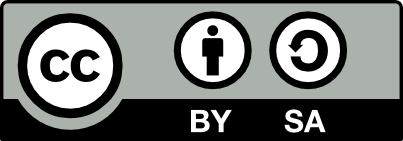 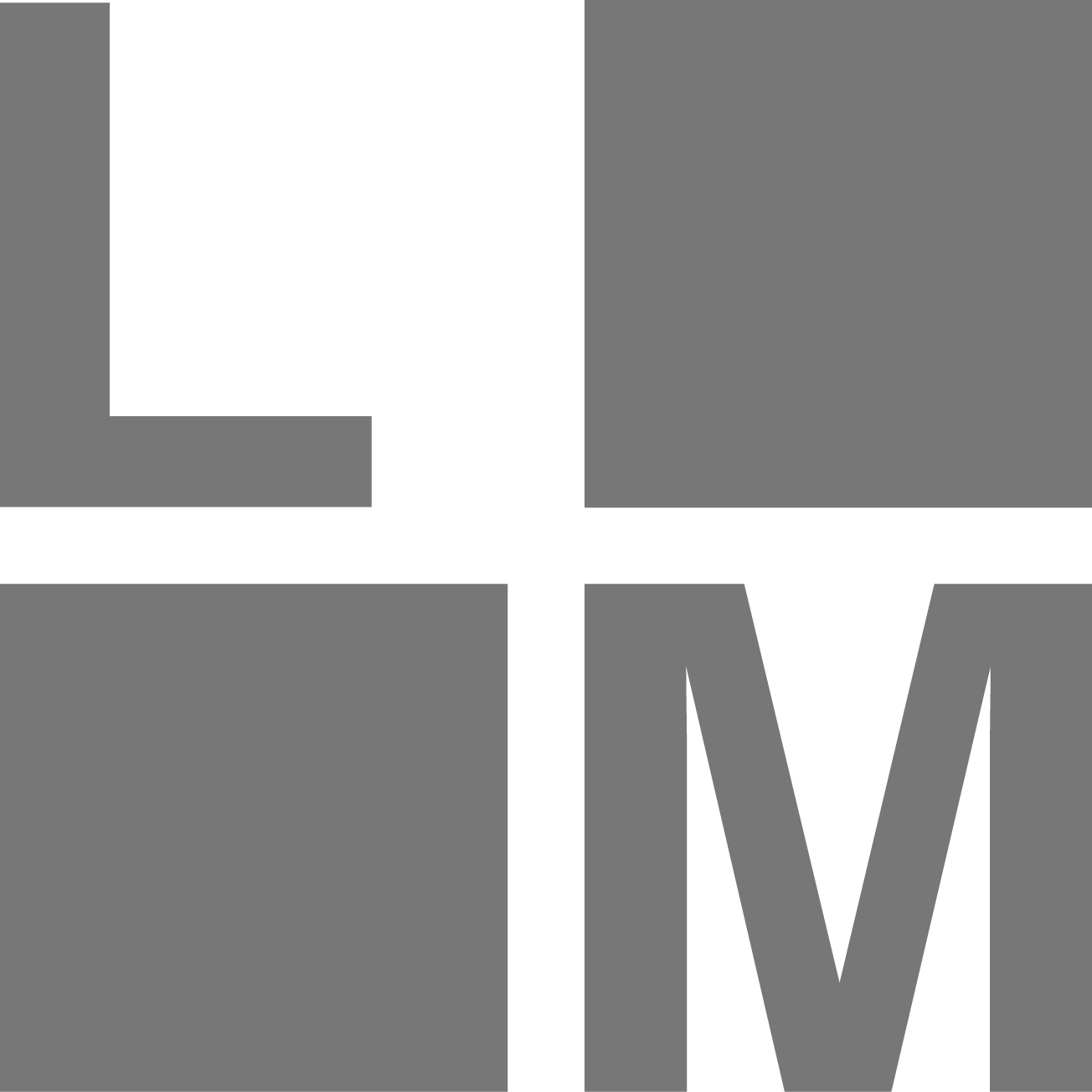 [Speaker Notes: Implementation: Corresponding to use cases and priorities]
DIFFERENT TRUST AND COST MODELS
Permissioned/permissionless
Fit for purpose?
Who can run a validator node?
Can outsiders perform CRUD operations?
Economic incentives (who pays?)
In general, a fit-for-purpose blockchain can be cheaper to use…but not cheaper to run the network
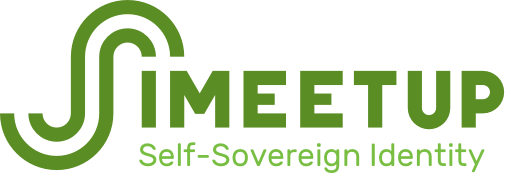 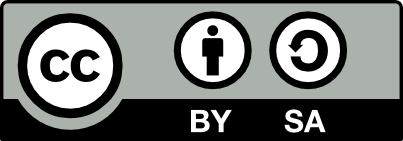 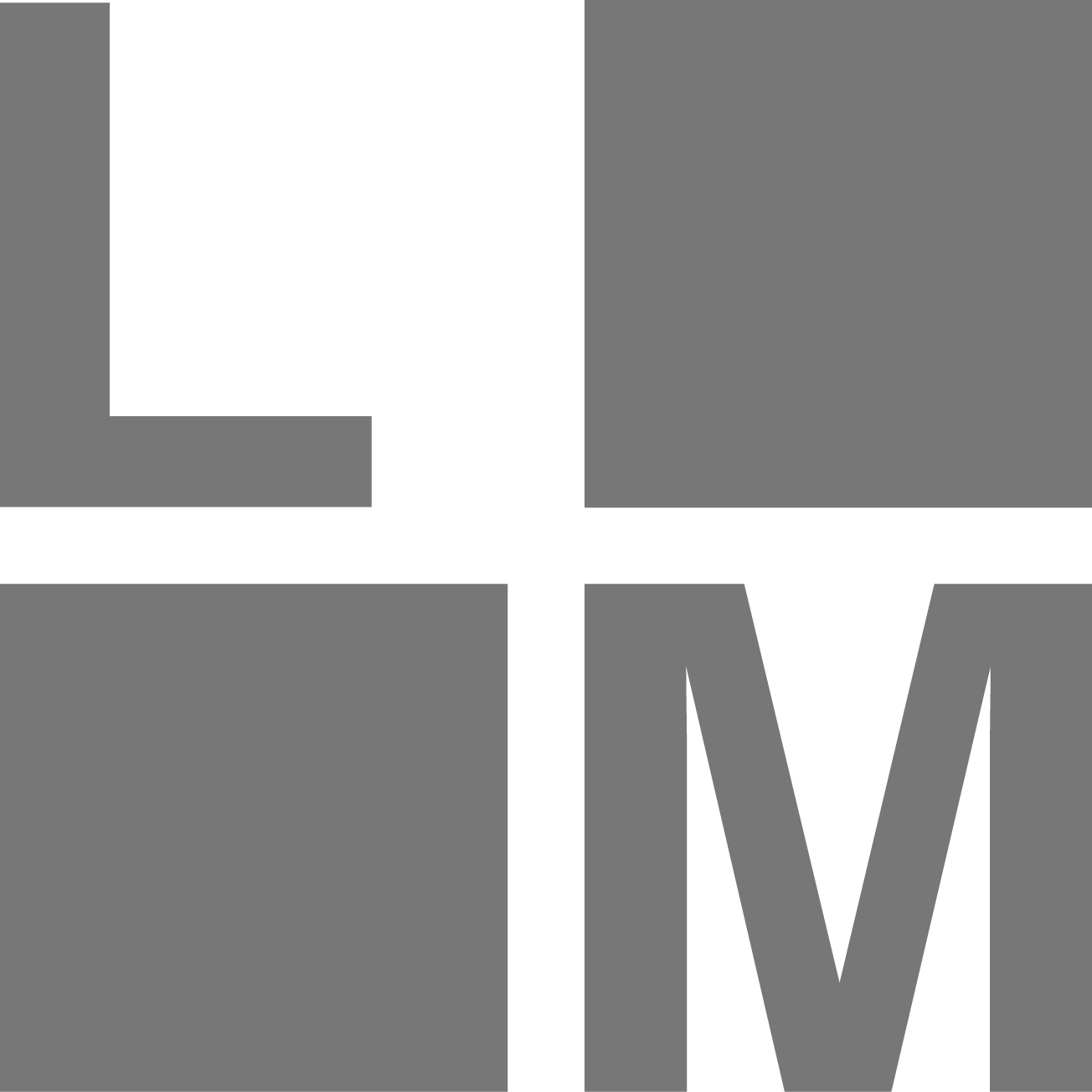 [Speaker Notes: Building on…]
DIFFERENT STORAGE SCHEMES
Sovrin 
DID Document stored on ledger
Veres One
On- and off-chain variants supported
BTCR
DID Document is constructed: combines on- and off-chain data
uPort
Event log
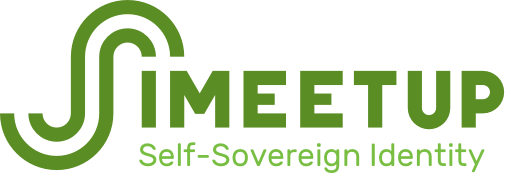 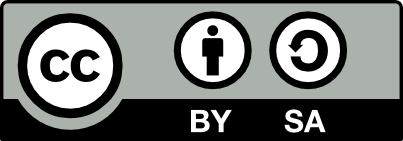 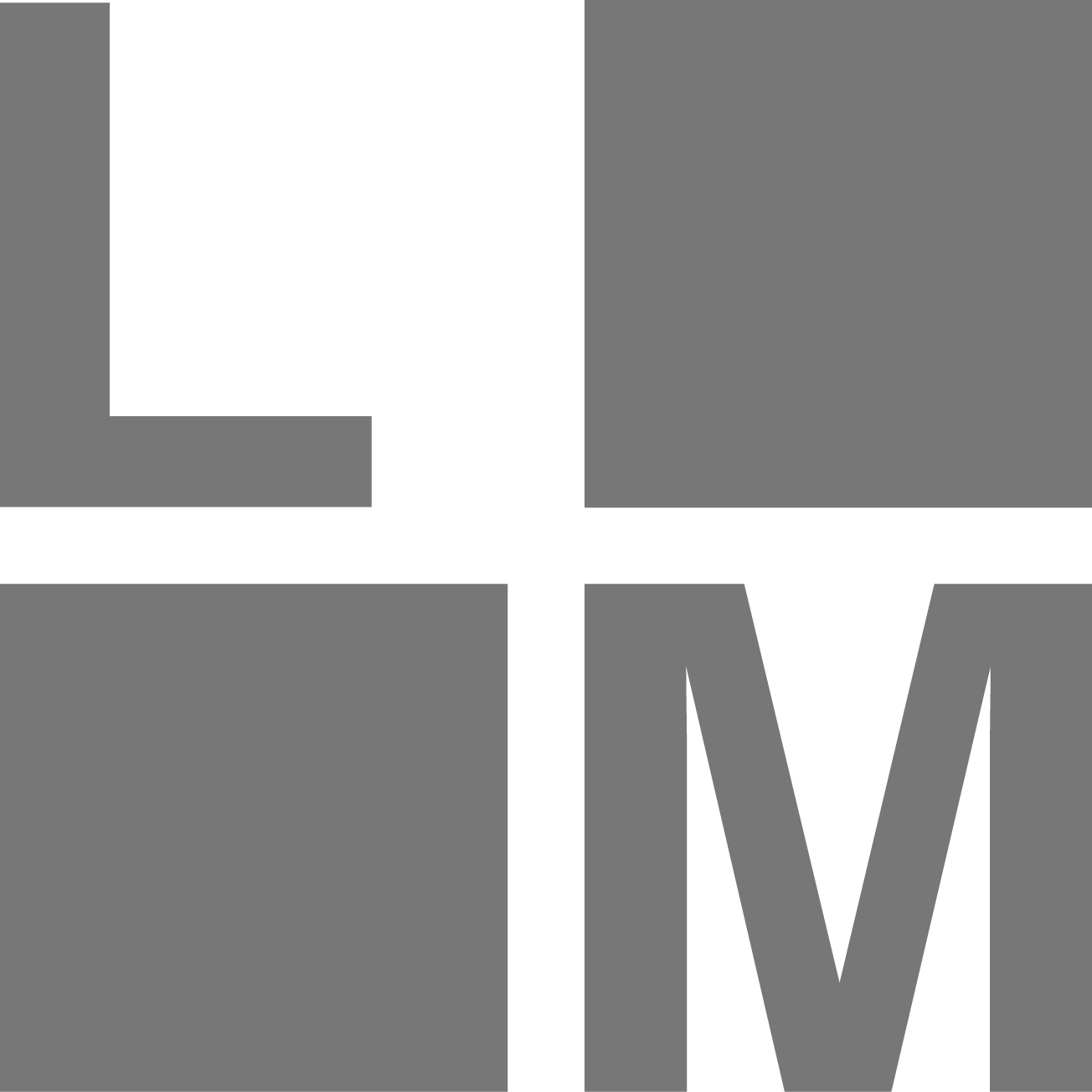 DIFFERENT UPDATE MECHANISMS
IPID
Update IPNS pointer
BTCR
Create a Bitcoin TX, spending the previous TXOUT
Veres One
Call a REST endpoint
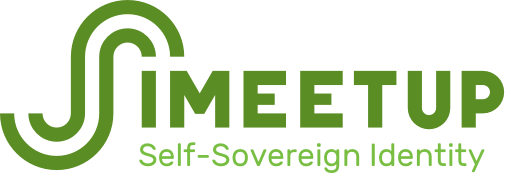 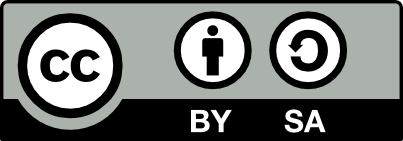 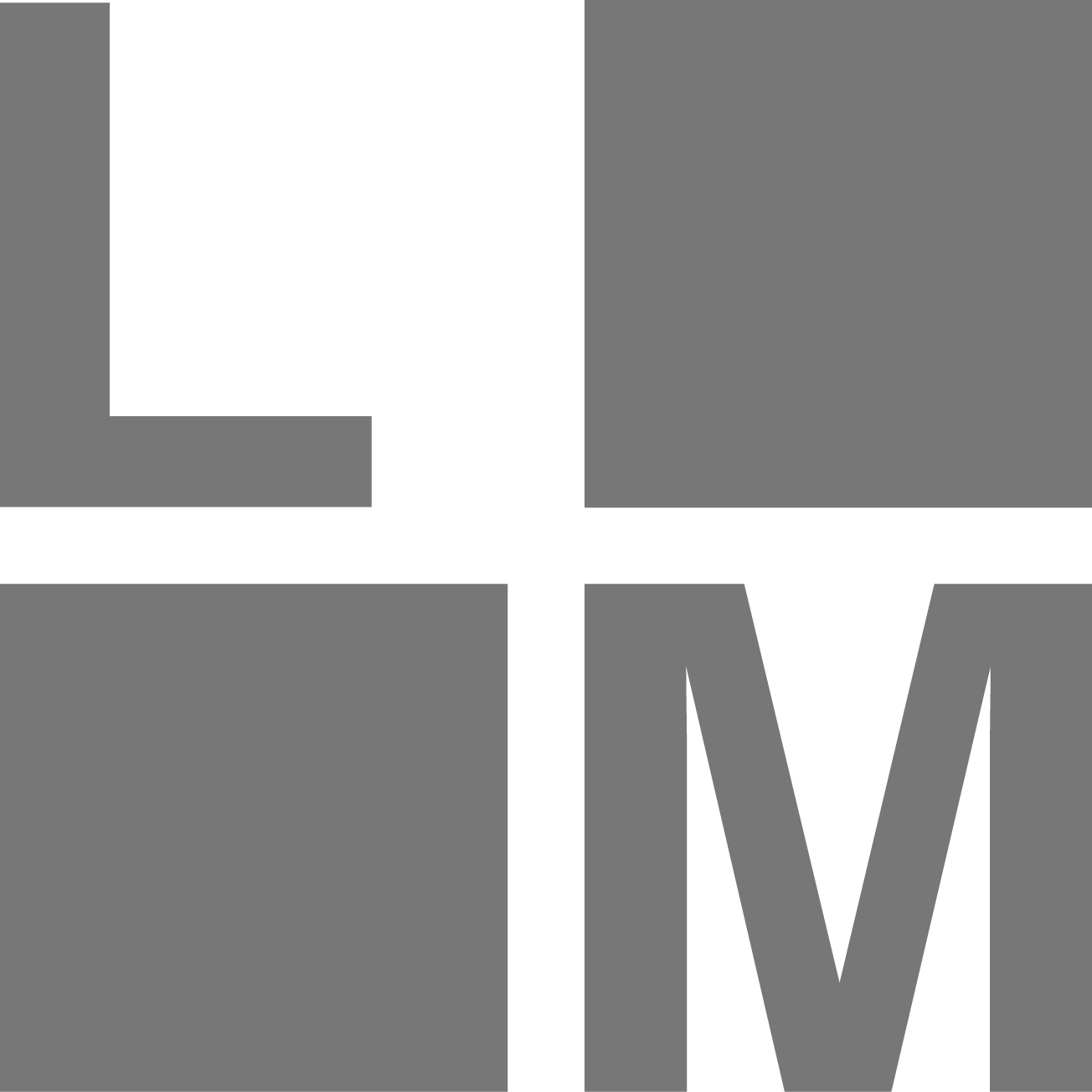 DEEP DIVE: BTCR METHOD SPEC
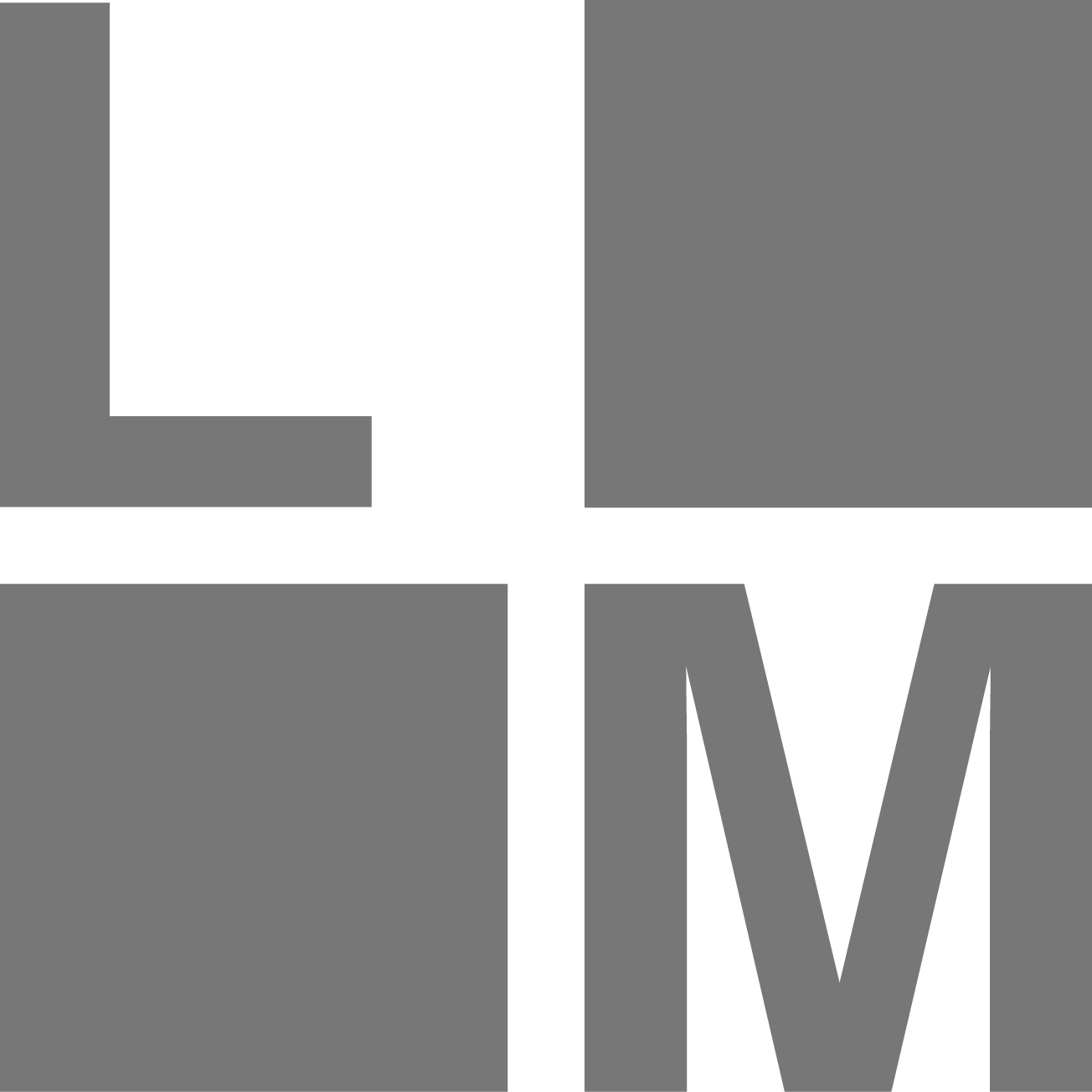 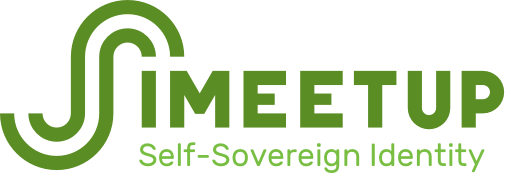 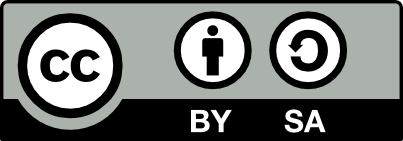 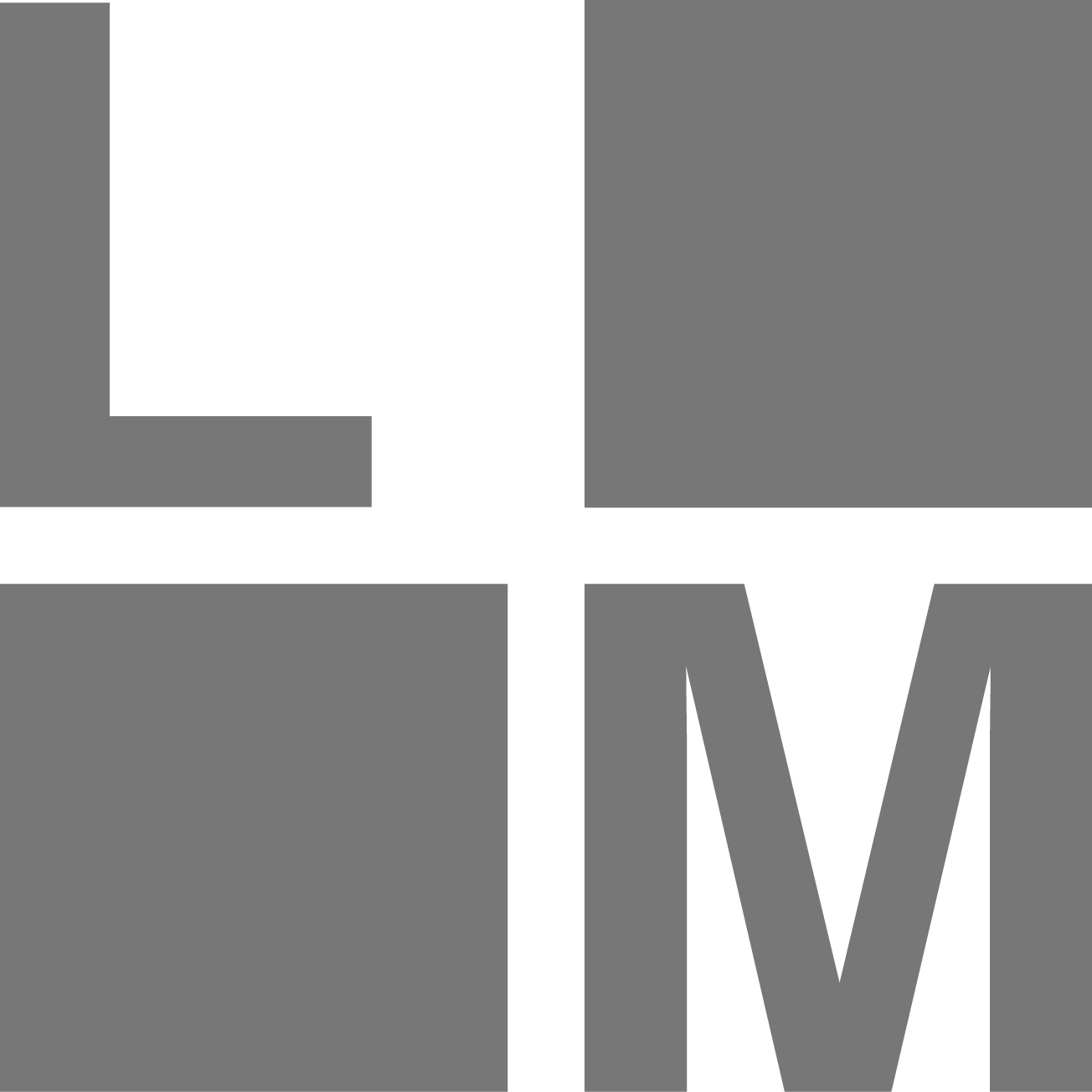 BTCR DID FORMAT
did:btcr:xkyt-fzgq-qq87-xnhn
References network (mainnet, testnet3), block height, and position
Bech32 encoded Transaction Position References
Proposed extensions
From this string, a BTCR DID resolver can partially generate a DID Document
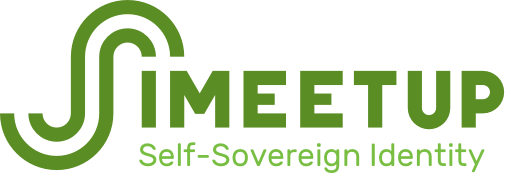 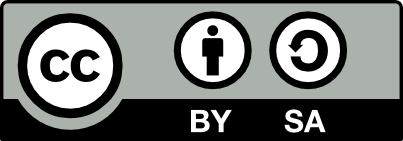 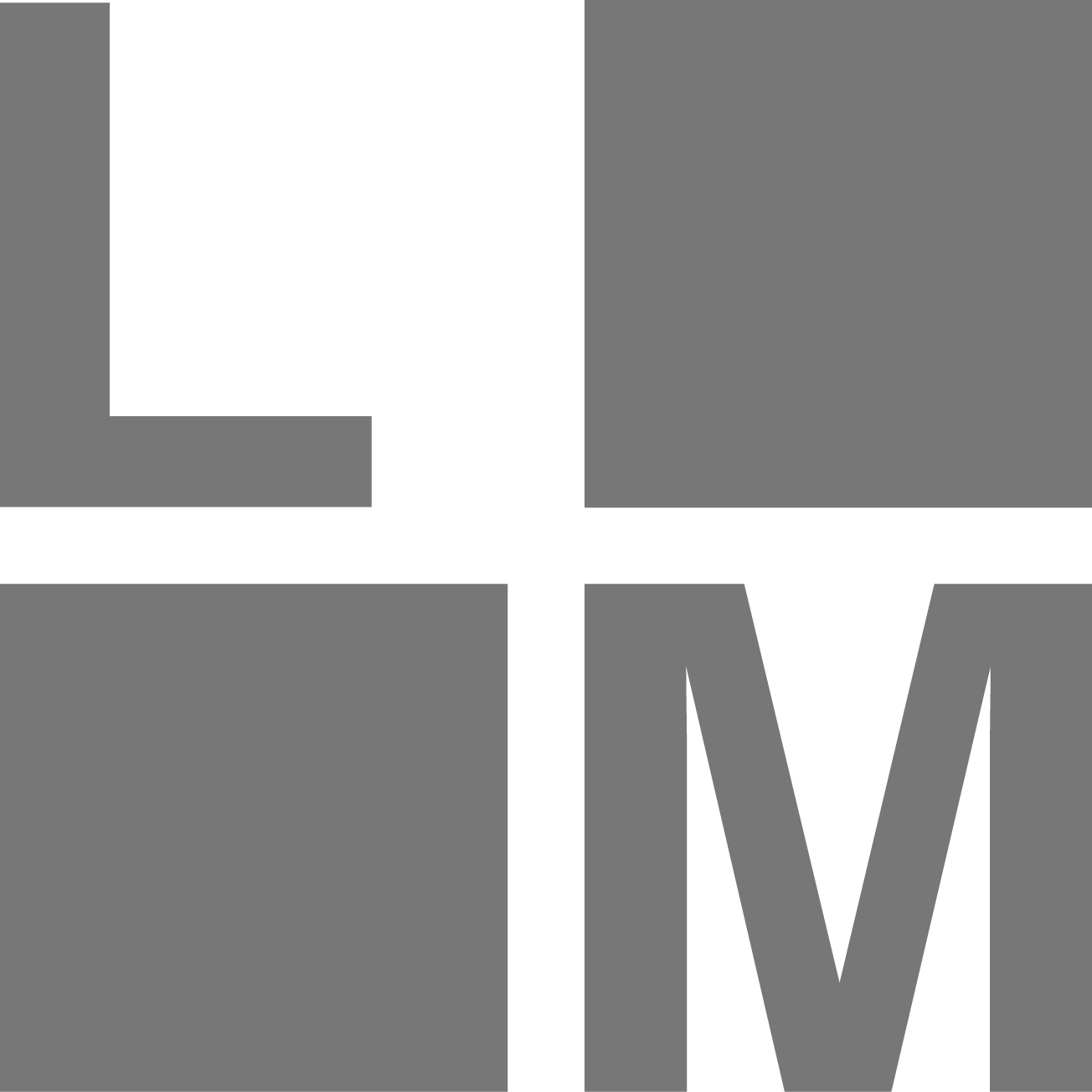 CREATING A BTCR DID
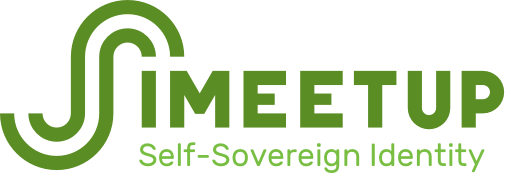 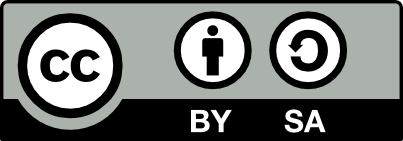 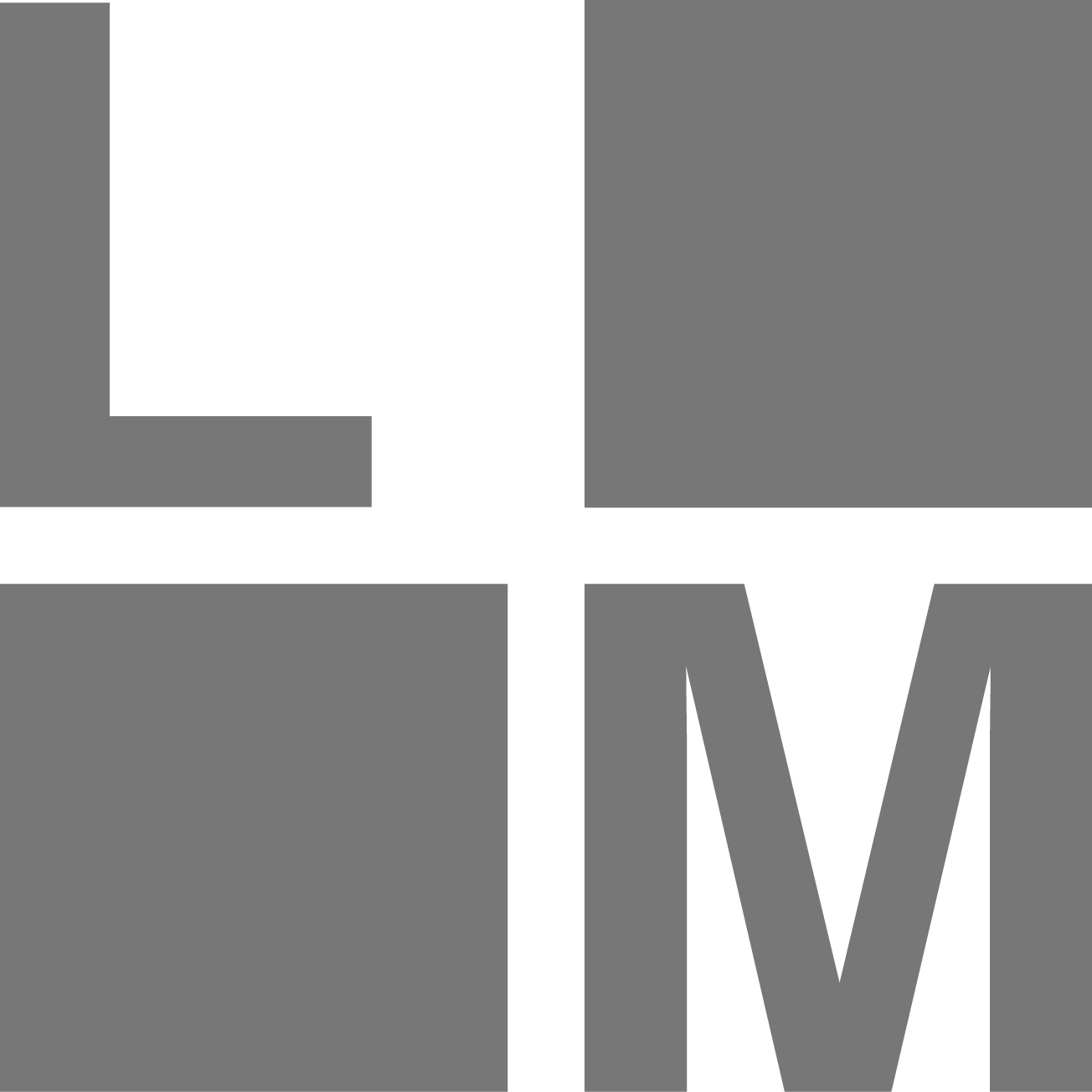 UPDATING A BTCR DID
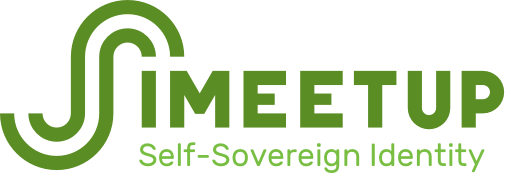 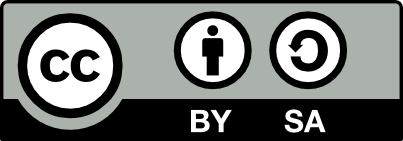 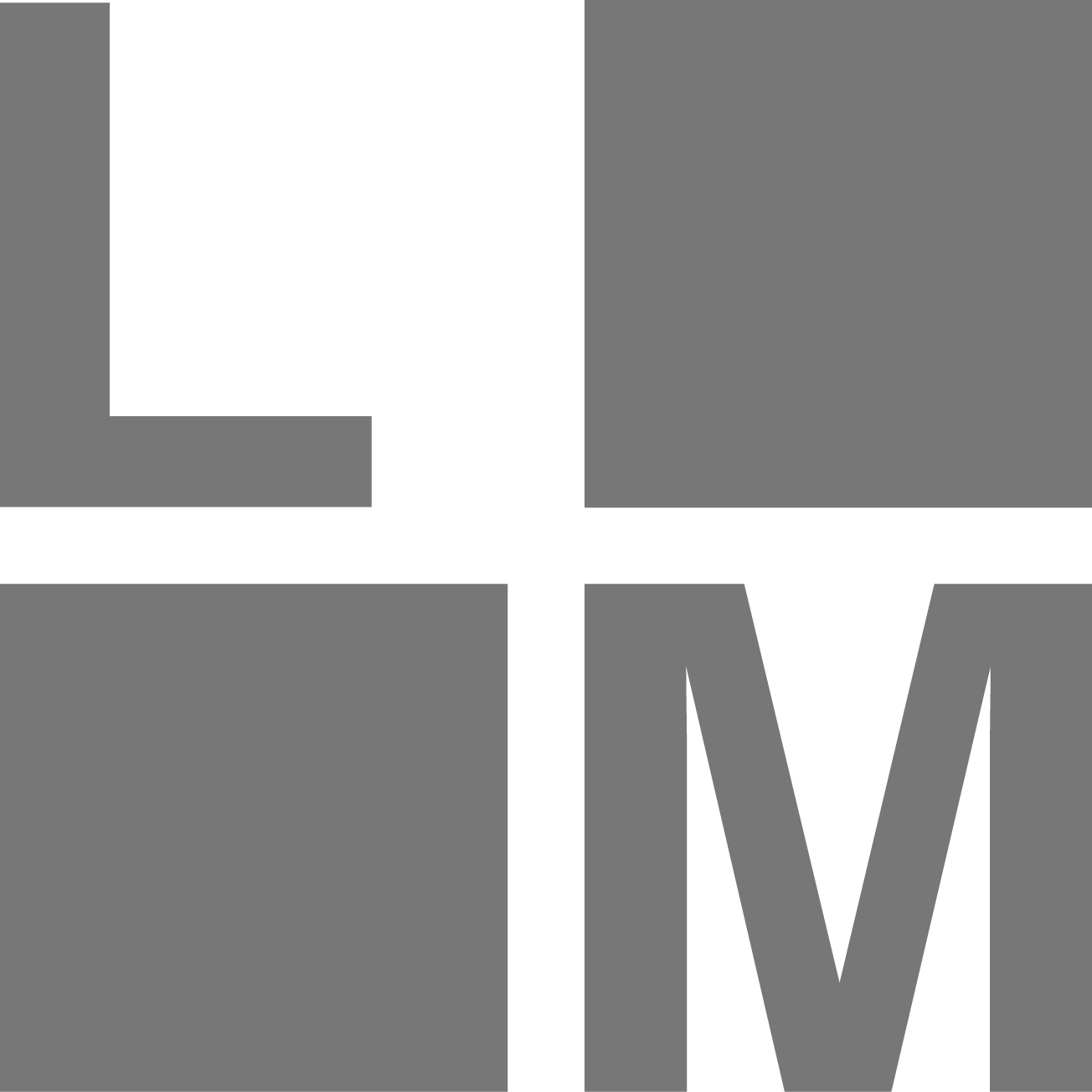 RESOLVING A BTCR DID
Build “implicit” DID from transaction
Lookup continuation DID Document
Build final “constructed” DID document
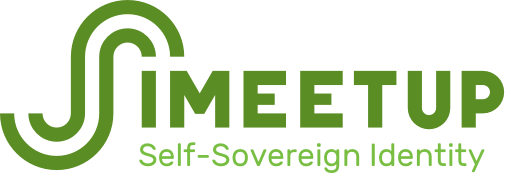 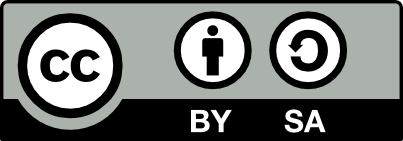 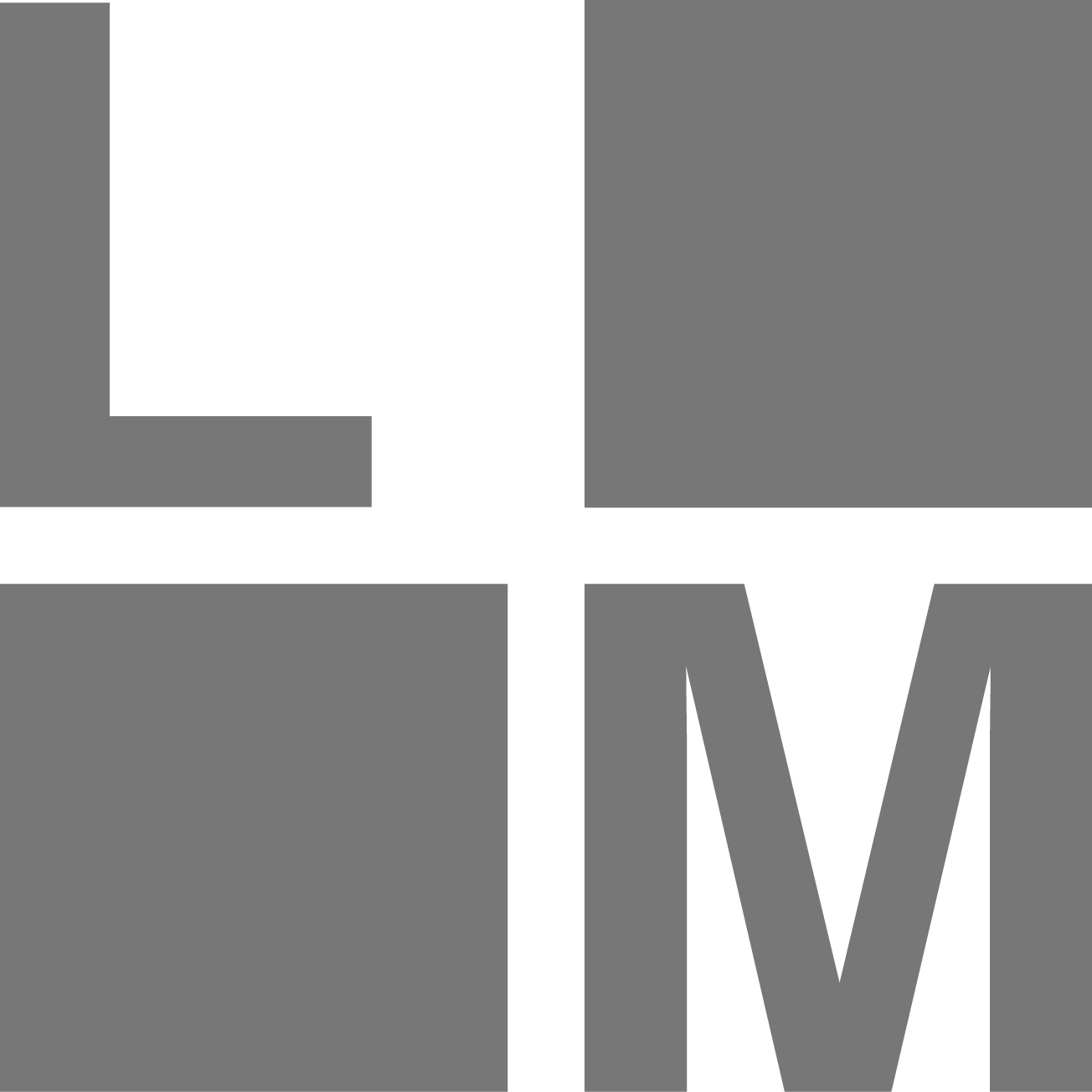 BTCR LIVE DEMO
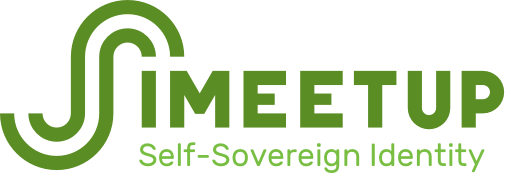 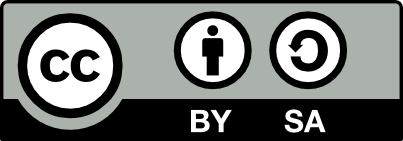 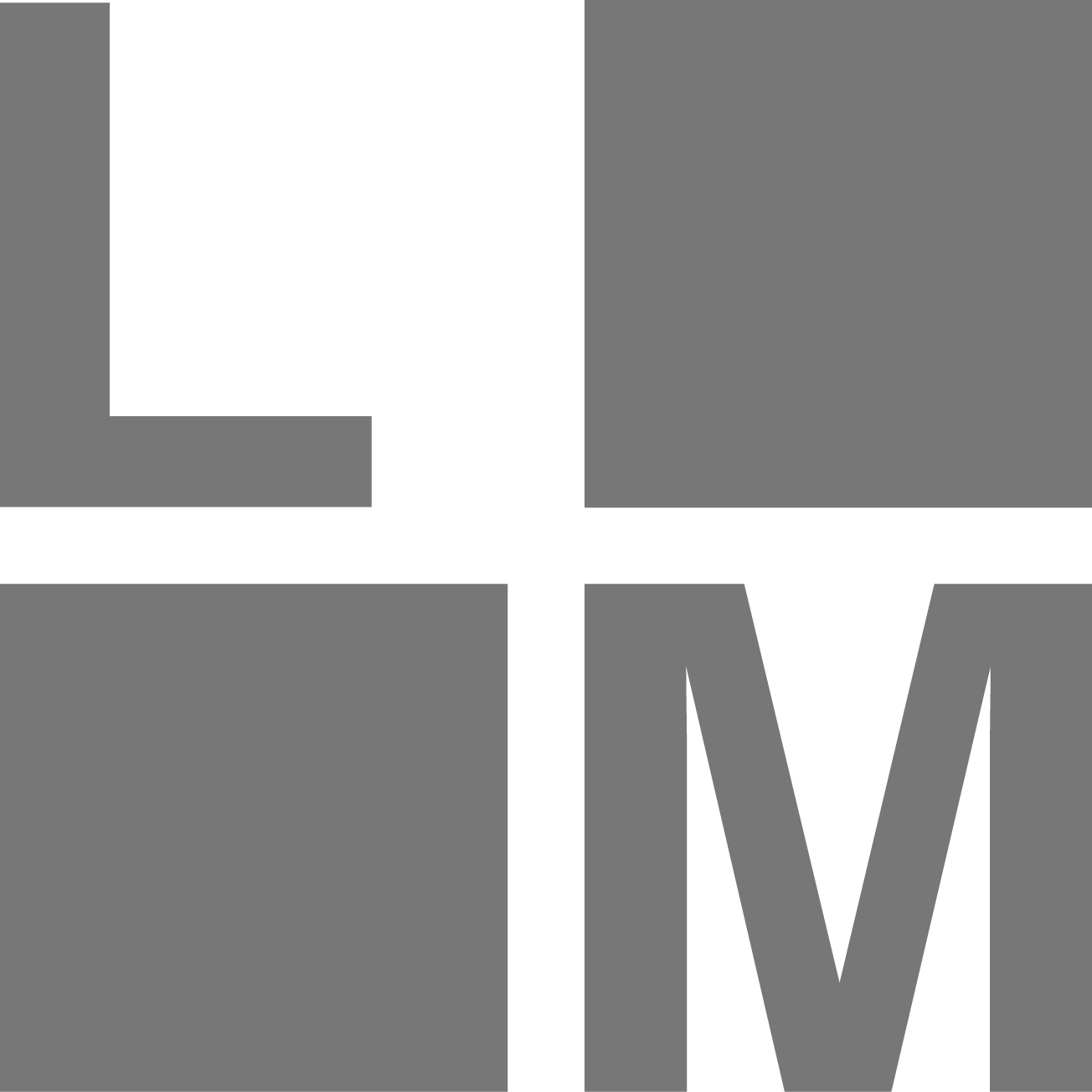 WHY BTCR IS INTERESTING
Simple
Relies on Bitcoin blockchain (fit-for-purpose blockchain not needed)
Simple implementation, minimal feature set => easy to reason about
Useful baseline from which to understand with more advanced DID capabilities
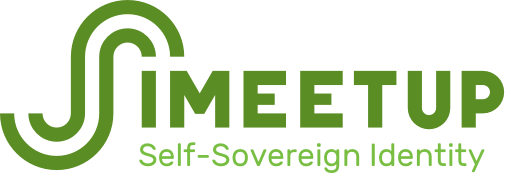 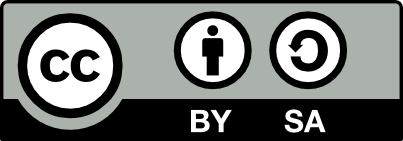 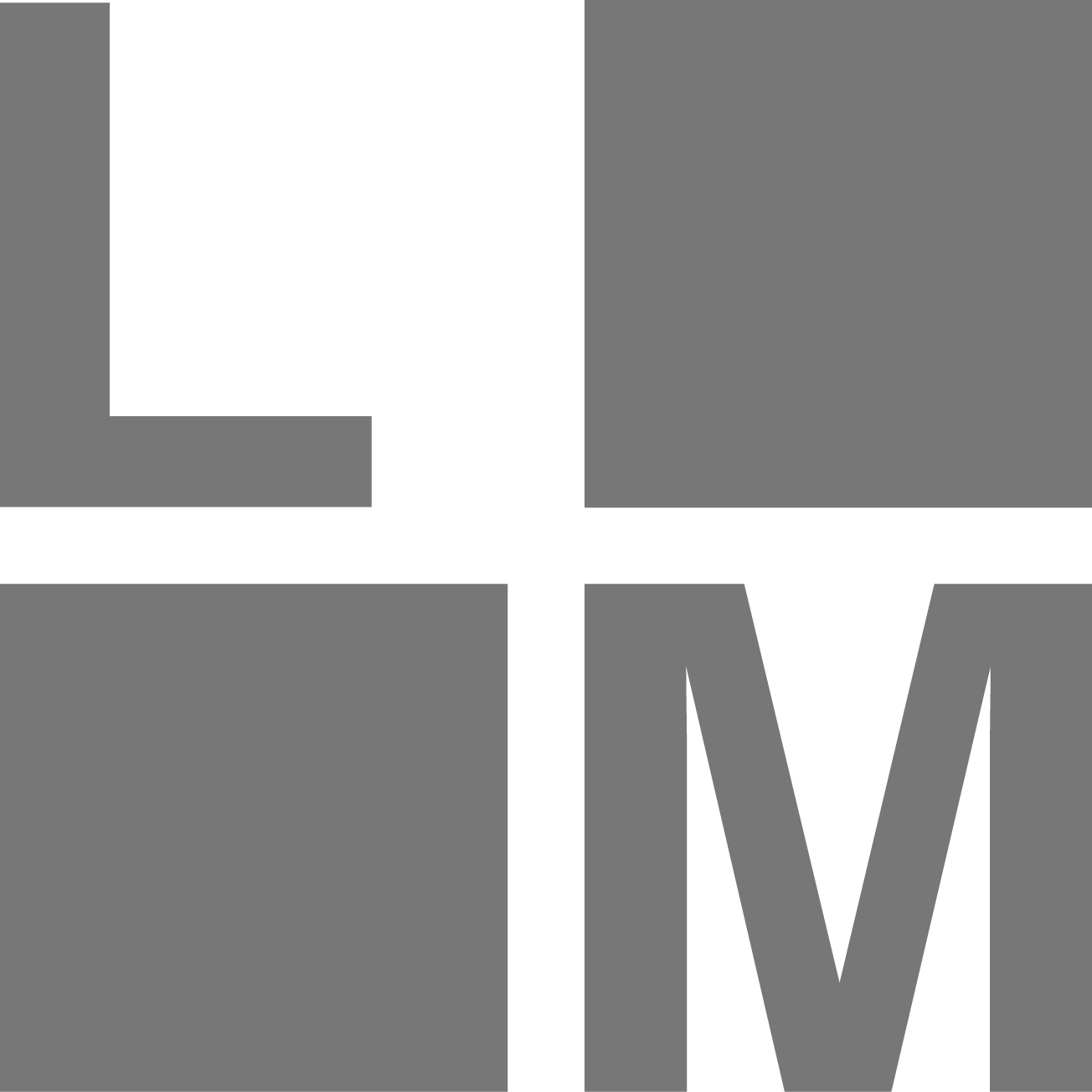 GET INVOLVED AND LEARN MORE
W3C Credentials Community Group (CCG)
https://w3c-ccg.github.io/
Rebooting Web of Trust
http://weboftrust.info/ 
Internal Identity Workshop
https://www.eventbrite.com/e/internet-identity-workshop-iiwxxvii-27-2018b-tickets-45998232953
Blockcerts
https://www.blockcerts.org/
SSI Meetup
http://ssimeetup.org/
Kim Hamilton Duffy, CTO 
@kimdhamilton
Learning Machine
www.learningmachine.com
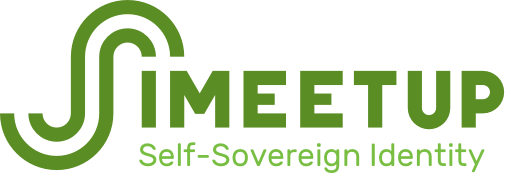 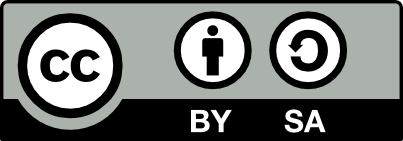 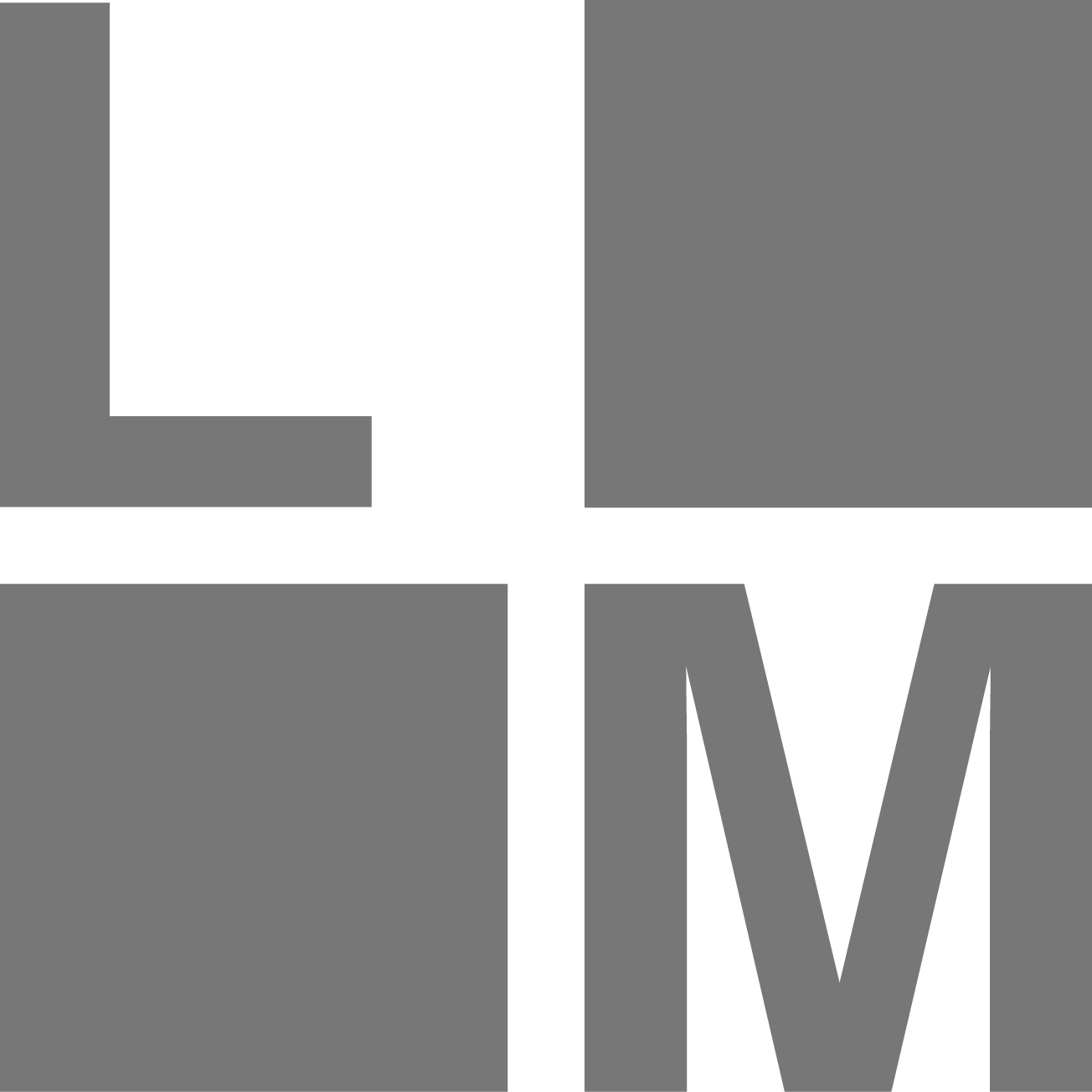 BACKUP SLIDES
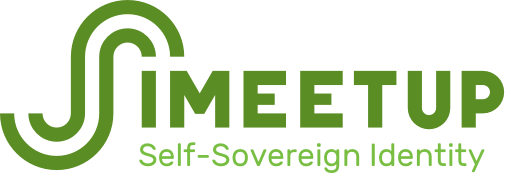 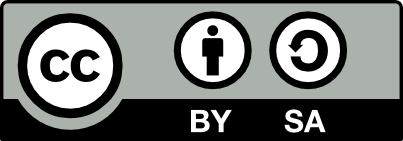 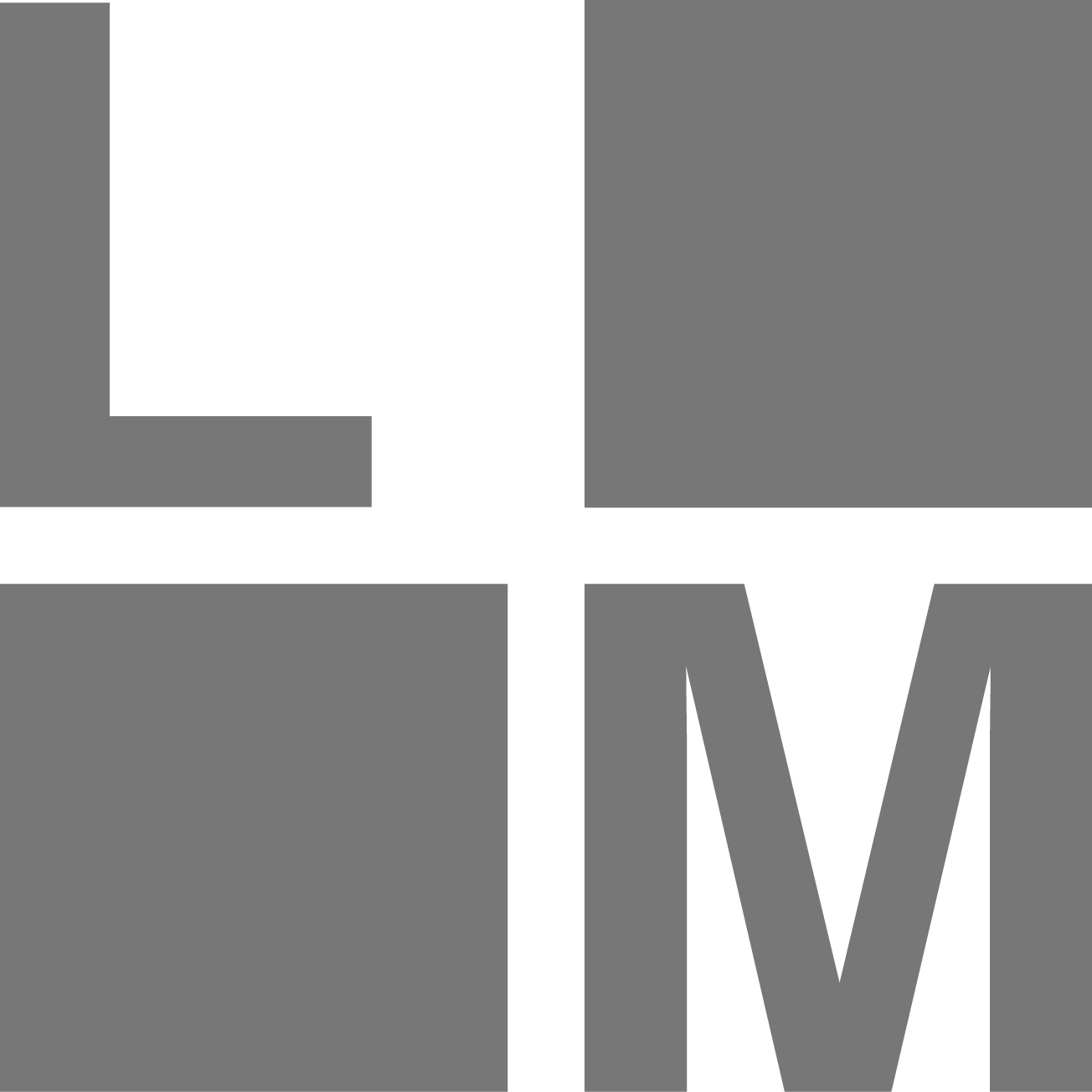 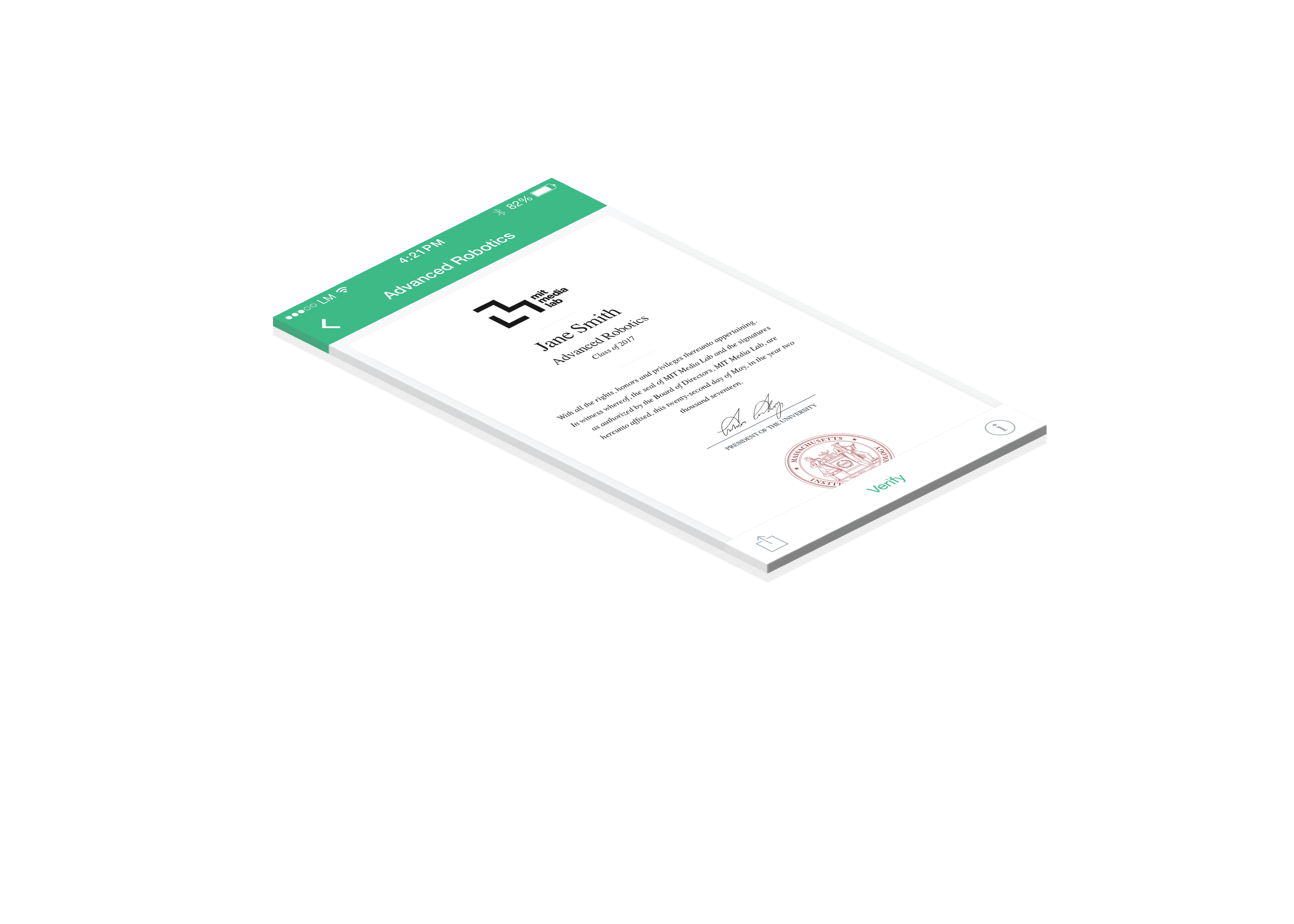 DIDS AND VERIFIABLE CREDENTIALS
DIDS AND VERIFIABLE CREDENTIALS
Verifiable Credentials
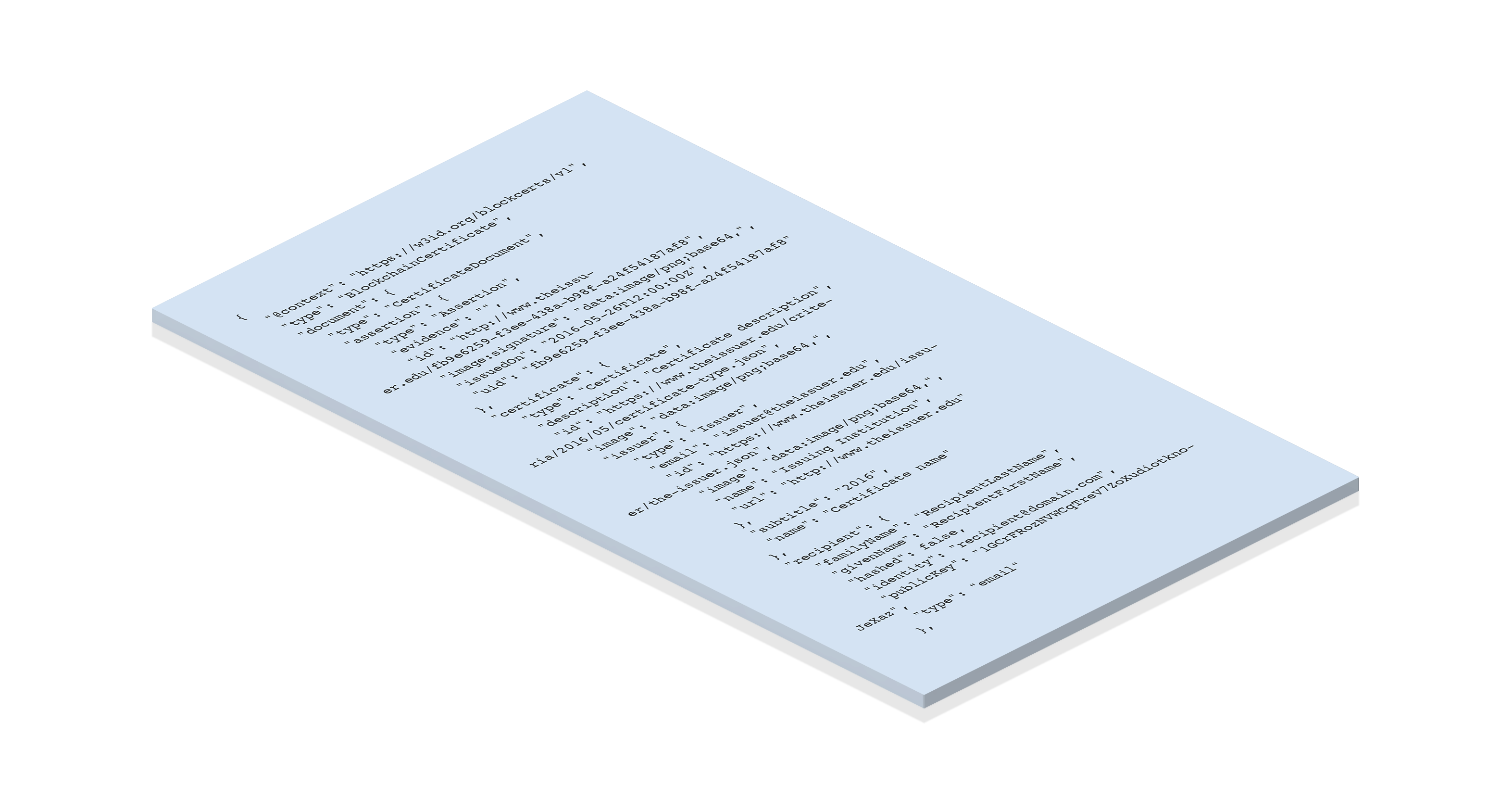 DID Auth
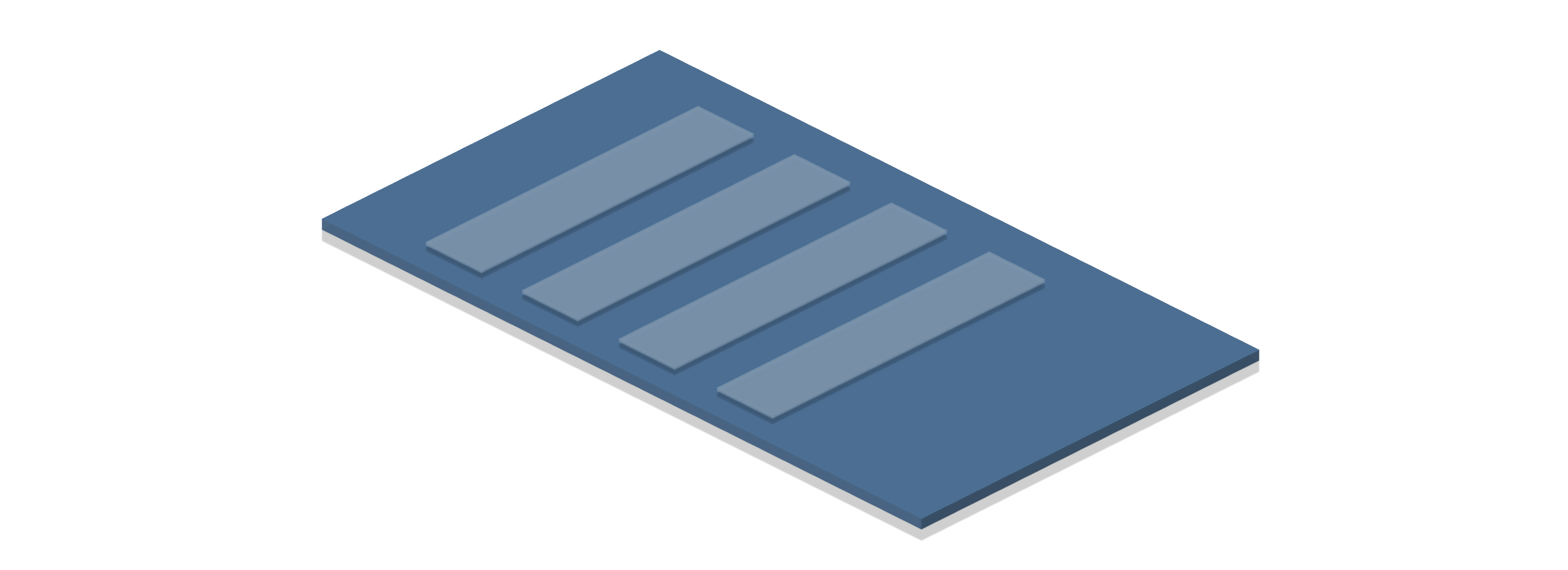 Universal Resolver
PRESENTATION

CONTENT

PROOF
DID Method Specs
DID Specification
Verifiable Credential
{
  "@context": "https://w3id.org/credentials/v1",
  "id": "http://example.com/credentials/9283",
  "type": ["VerifiableCredential"],
  "issuer": “did:example:xyz9876",
  "issuanceDate": "2018-02-24T05:28:04Z",
  "claim": {
    "id": "did:example:abcdef1234567",
    "achievement": “Certificate of Completion”,
    "status": ...

  },
  "proof": { ... }
}
Prove this is your credential 
Recover ownership of your credentials, even if you lose your device
Issuer and Subject identified by DIDs
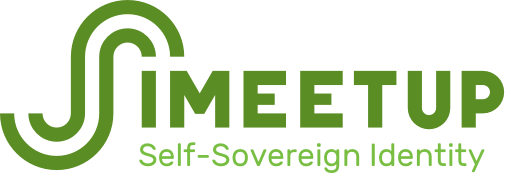 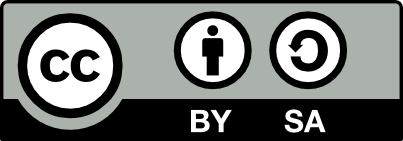 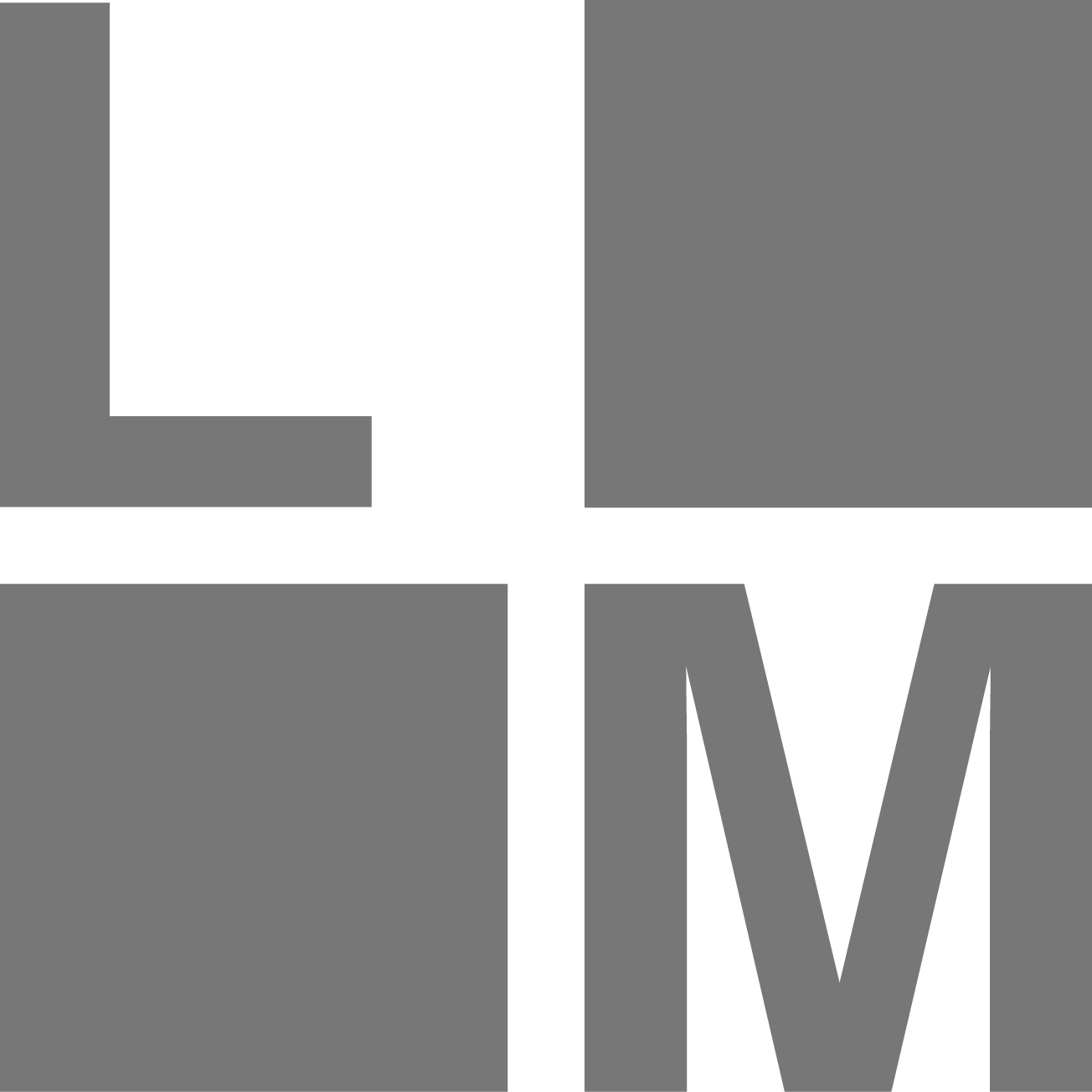